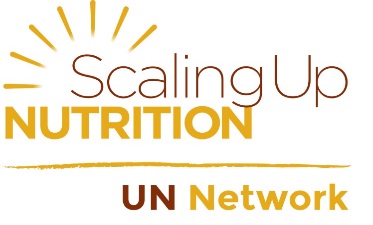 Inventario de medidas para la nutrición de la ONU
Resumen de resultados – NOMBRE DEL PAÍS 

Localización, DD mes AAAA
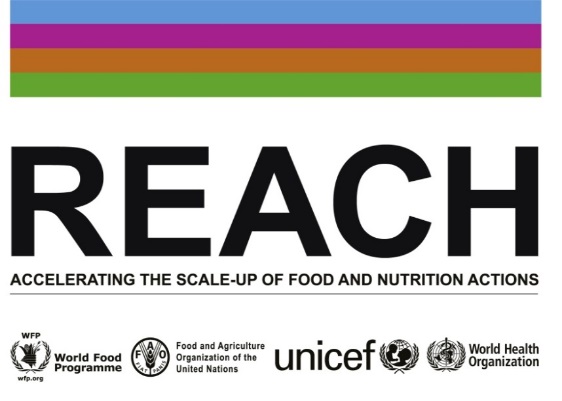 Agenda
Presentación del ejercicio de inventario en Nombre del país
Resultados del ejercicio de inventario
Siguientes pasos
Beneficios esperados del ejercicio de inventario
1
Proporciona un marco o idioma común y completo para describir las actuales intervenciones y medidas de la ONU en materia de nutrición.
2
Basado en una lista multisectorial de medidas para la nutrición, que se han incluido en el Compendio de medidas para la nutrición de la ONU (actualmente en proceso de finalización por las agencias REACH).
3
Permite a las agencias de la ONU en el mismo país comparar el enfoque, la concentración, la magnitud y la localización de las contribuciones de la ONU a la nutrición de manera significativa.
4
Facilita la cartografía de las contribuciones de la ONU a la nutrición en contraste con las prioridades de nutrición de los gobiernos nacionales, indicando dónde existe alineación o divergencia y brindando la oportunidad de debatir por qué.
5
Proporciona una fuerte base informativa de la que pueden surgir preguntas estratégicas clave. Dichas preguntas pueden plantearse seguidamente a un nivel más alto por parte de la estrategia de la ONU para la nutrición.
6
Proporciona una fuerte base informativa a través de la cual se pueden desarrollar las prioridades y visión de la ONU para hacer avanzar la nutrición (elementos clave de una estrategia de la ONU para la nutrición).
7
Proporciona un idioma o marco común que también puede ser útil para los gobiernos, los donantes o los socios en el futuro y que favorece una conversación colectiva sobre las necesidades en materia de nutrición, la estrategia general de la ONU para la nutrición, las respuestas actuales y futuras de las agencias de la ONU, etc.
Usar el Compendio de medidas para la nutrición (borrador) para realizar un inventario de las medidas de la ONU
El texto de esta diapositiva (medidas, agencias, marcas de verificación) sirve de ejemplo y no necesita adaptarse en función de  los resultados del país.
FAO
FIDA
UNICEF
PMA
OMS
Agencia X
Medidas
Cuidados prenatales y posnatales
Partos asistidos por un profesional de salud
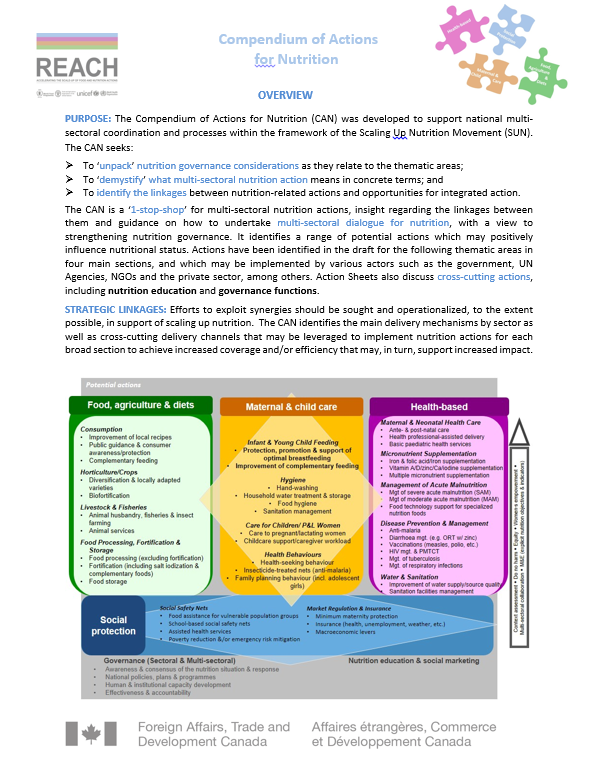 Servicios de salud pediátricos básicos
Administración de suplementos de hierro o de hierro y ácido fólico
Administración de suplementos de vit. A/D/calcio/zinc/yodo
Administración de suplementos de múltiples micronutrientes
Prevención del paludismo
Control de la diarrea
Vacunas
Control del VIH y PTMI
Tratamiento de agua en el hogar
Lavado de manos con jabón
Gestión de las instalaciones de saneamiento
Educación sobre nutrición
Las agencias de la ONU encuestadas están implicadas en medidas de nutrición que apoyan tanto las funciones de gobernanza de la nutrición como la implementación de servicios directos
Esta diapositiva contiene definiciones. No editar.
Las medidas de implementación proporcionan servicios directos a los beneficiarios
Los pilares clave de la gobernanza de la nutrición...
...se traducen
en 4 objetivos…
… apoyados por 
4 tipos de 
medidas de gobernanza
Compromiso político
Estas medidas pueden incluir:
La adquisición de comida, suplementos (ej.: vitamina A, hierro, ácido fólico) u otras provisiones (ej.: mosquiteras, kits de tratamiento de agua en el hogar) 
La distribución de comida, suplementos u otras provisiones
Las transferencias de dinero en efectivo y cupones
El desarrollo de capacidades proporcionado directamente a los beneficiarios (ej.: asociaciones de campesinos, mujeres beneficiarias)
Análisis de situación, promoción y comunicación (A)
Toma de conciencia y consenso entre las partes interesadas
Creación de consenso y coordinación
Formulación, revisión y planificación de políticas (P)
Programas y políticas nacionales reforzados
Financiación
Capacidades humanas e institucionales aumentadas
Desarrollo y formación de capacidades humanas e institucionales (C)
Capacidad de prestación de servicios
Rendición de cuentas y eficacia aumentados
Eficacia y rendición de cuentas (E)
Transparencia y rendición de cuentas
Fuente: Colnar M., De S., Leung Hm., Wang M., Fanzo J., Denning G. (2013), Nutrition governance: five crucial building blocks and an application of these building blocks into specific country contexts («Gobernanza de la nutrición: cinco bloques constructivos cruciales y una aplicación de dichos bloques constructivos en contextos específicos de país»). School of International and Public Affairs, Universidad de Columbia, Nueva York, Nueva York.
Proceso de realización del ejercicio de inventario en Nombre del país (MMM-MMM AAAA)
Adapte el texto de esta diapositiva para reflejar el proceso llevado a cabo en el país.
Cantidad de agencias.
Presentación y difusión de la herramienta
La herramienta de inventario en Excel  se comparte con los puntos focales de X agencias.
Seguimiento por parte del Facilitador REACH, un miembro del personal de la ONU o un consultor para presentar la herramienta.
1
Seleccione cuál de los tres presentó la herramienta.
Introducción de datos de la herramienta de inventario
En caso necesario, los puntos focales consultan con otros sectores.
Los puntos focales de las agencias se encargan de introducir la información en la herramienta de inventario y de enviar, cuando estén completadas, las hojas de inventario específico de cada agencia al Secretariado de la Red de las Naciones Unidas para SUN/REACH..
2
Edite en caso necesario.
Los puntos focales pueden realizar intercambios por correo electrónico con el Secretariado de la Red de las Naciones Unidas para SUN/REACH con el fin de aclarar dudas sobre los datos de la agencia, si procede.
El Secretariado de la Red de las Naciones Unidas para SUN/REACH realiza un análisis de las hojas de datos del inventario de cada agencia y unifica los resultados de todas las agencias.
Análisis de resultados
Modifique en función de quién aclaró y analizó los datos.
3
Difusión de resultados
Resultados compartidos durante el taller con todos los puntos focales para recibir comentarios y validación.
Resumen de resultados compartido con otras partes interesadas, incluyendo al gobierno.
4
Modifique en función del proceso experimentado (o planificado) en el país.
Nota: Los resultados presentados en estas diapositivas están basados en información transmitida por agencias que han participado en el ejercicio de inventario
Agenda
Presentación del ejercicio de inventario
Resultados del ejercicio de inventario
Siguientes pasos
Apoyo de la ONU comparado con la prevalencia del retraso del crecimiento y el número de niños con retraso del crecimiento
BORRADOR
Especifique el nombre (ej.: DHS) y año de la encuesta más reciente que sea representativa a escala nacional y refleje datos de prevalencia del retraso del crecimiento.
Ilustrativo – debe completarse con los datos del país
Rodee las 3 áreas con las cifras absolutas más altas de niños con retraso del crecimiento .
¿Los esfuerzos de la ONU están concentrados en las áreas geográficas «adecuadas»?
MICS 2009
161.780
Rodee las 3 áreas con mayor prevalencia.
126.000
Cabo 
Delgado
Cabo 
Delgado
Cabo 
Delgado
(32)
Niassa
Niassa
Niassa
(0)
181.400
Nampula
Nampula
433.300
Nampula
(44)
Tete
Tete
Tete
(60)
Zambezia
Zambezia
(85)
Zambezia
367.200
Manica
Rodee las 3 áreas geográficas con mayor cantidad de medidas de la ONU.
Sofala
Sofala
133.200
Sofala
(51)
Manica
Manica
(50)
Indique la suma de todas las medidas de  implementación y gobernanza apoyadas en cada nivel subnacional .
No incluya medidas a escala nacional.
115.000
Indique el número absoluto de niños con retraso del crecimiento por región en un recuadro azul.
Inhambane
Gaza
Inhambane
(29)
Inhambane
59.400
Gaza
(22)
84.600
Gaza
Maputo
Maputo
Ciudad de Maputo
46.500
Ciudad de Maputo
(15)
Maputo
(16)
32.100
Ciudad de Maputo
Cantidad de medidas para la nutrición de la ONU por región

Nota: Las medidas incorporadas no incluyen medidas apoyadas solamente a escala nacional.
Prevalencia del retraso del crecimiento para niños menores de 5 años
Cifras absolutas de retraso del crecimiento para niños menores de 5 años
> 40%
30-39,9%
20-29,9%
< 20%
Cree rangos basados en los datos y utilice los colores que se muestran aquí.
Rellene las regiones que correspondan a estos rangos exactos con los colores aquí mostrados.
0-XX.XXX
XX.XXX-XX.XXX
XXX.XXX–XXX.XXX
>X.XXX.XXX
Fuente: Ejercicio de inventario de la ONU; MICS 2009 (UNICEF); : Censo de población INE 2007 (Proyecciones para 2011)
BORRADOR
La presencia de la ONU está concentrada principalmente en X provincias/regiones, pero ninguna de las agencias de la ONU encuestadas está trabajando en medidas relacionadas con la nutrición en Nombre de provincias/regiones
Especifique la cantidad apropiada.
Añada los logotipos de las agencias que  intervienen a nivel nacional al lado de esta nota (si existen).
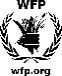 Ilustrativo – debe completarse con los datos del país
Agencias que intervienen a escala nacional:
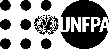 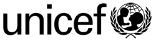 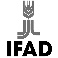 Preguntas clave:                                                               Cuando hay más de una agencia presente
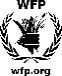 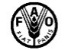 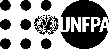 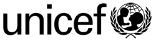 Cabo 
Delgado
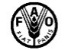 Niassa
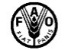 ¿Cuán complementarias son las medidas para la nutrición? ¿Hay un valor añadido combinado?
¿Falta alguna medida esencial para la nutrición, en cada región o estado, que la ONU pueda tomar en razón de su posición?
¿Existen oportunidades para mejorar la colaboración en la planificación conjunta, (focalización y enfoque geográfico), en la implementación y en la SyE?
¿Cómo se puede optimizar el uso de mecanismos de entrega (ej.: colegios, voluntarios de salud comunitaria, extensión agrícola)?
¿Las medidas tales como la promoción o la comunicación están alineadas?
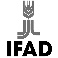 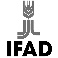 Nampula
Tete
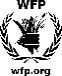 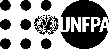 Zambezia
Indique visualmente las áreas geográficas donde se realicen más medidas de la ONU (diapositiva anterior).
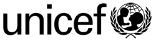 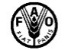 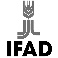 Sofala
Manica
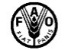 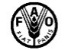 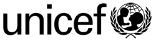 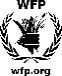 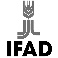 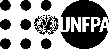 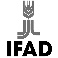 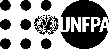 Inhambane
Gaza
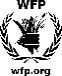 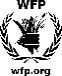 Coloque los logotipos (en blanco y negro) de las agencias de la ONU al lado de las provincias o regiones donde se estén realizando medidas de implementación o gobernanza .
Maputo
Prevalencia del retraso del crecimiento para niños menores de 5 años
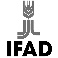 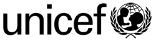 Ciudad de Maputo
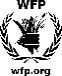 > 40%
30-39,9%
20-29,9%
< 20%
Utilice el mapa con prevalencias del retraso del crecimiento de la dispositiva anterior (las categorías y colores deben mantenerse).
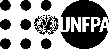 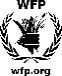 Mayor cantidad de medidas de la ONU
Fuente: Ejercicio de inventario de la ONU; MICS 2009 (UNICEF); : Censo de población INE 2007 (Proyecciones para 2011)
Medidas para la nutrición sectoriales
Perspectiva general
Identificar las áreas temáticas en las cuales están implicadas múltiples agencias de la ONU ayuda a reducir la duplicación de esfuerzos, garantiza la complementariedad y explota las sinergias
Ilustrativo – debe completarse con los datos del país
Existen XX áreas temáticas donde 3 o más agencias apoyan simultáneamente la IMPLEMENTACIÓN de medidas relacionadas con la nutrición
En este gráfico, incluya sólo las áreas temáticas en las que 3 o más agencias apoyan la implementación. Para cada agencia, indique la cantidad de medidas que están realizando en esa área temática
Cantidad de medidas
Cantidad de áreas temáticas que se deben identificar en función de los datos específicos del país
Medidas de salud
Medidas del cuidado a la madre y el niño
Este recuadro no necesita modificaciones
Medidas de alimentación, agricultura y dietas
Conseguir una eficiencia aumentada es clave para una Red de las Naciones Unidas coherente y que tenga un buen funcionamiento, especialmente en contextos de recursos limitados
Fuente: Ejercicio de inventario de la ONU
Identificar las áreas temáticas en las cuales están implicadas múltiples agencias de la ONU ayuda a reducir la duplicación de esfuerzos, garantiza la complementariedad y explota las sinergias
Ilustrativo – debe completarse con los datos del país
Existen XX áreas temáticas donde 3 o más agencias apoyan simultáneamente la GOBERNANZA de medidas relacionadas con la nutrición
Cantidad de áreas temáticas que se deben identificar en función de los datos específicos del país .
Cantidad de medidas
Medidas de protección social
En este gráfico, incluya sólo las áreas temáticas en las que 3 o más agencias  apoyan la gobernanza. Para cada agencia, indique la cantidad de medidas que están realizando en esa área temática.
Medidas de salud
Medidas de cuidados a la madre y el niño
Este recuadro no necesita modificaciones.
Medidas de alimentación, agricultura y dietas alimentarias
Conseguir una eficiencia aumentada es clave para una Red de las Naciones Unidas coherente y que tenga un buen funcionamiento, especialmente en contextos de recursos limitados.
Fuente: Ejercicio de inventario de la ONU
Medidas para la nutrición sectoriales
Nivel subnacional
A escala nacional, el solapamiento de medidas apoyadas por las agencias de la ONU encuestadas resalta oportunidades para mejorar el trabajo conjunto
Bajo cada logotipo de agencia, haga una lista de medidas (gobernanza e implementación) realizadas a  nivel nacional.
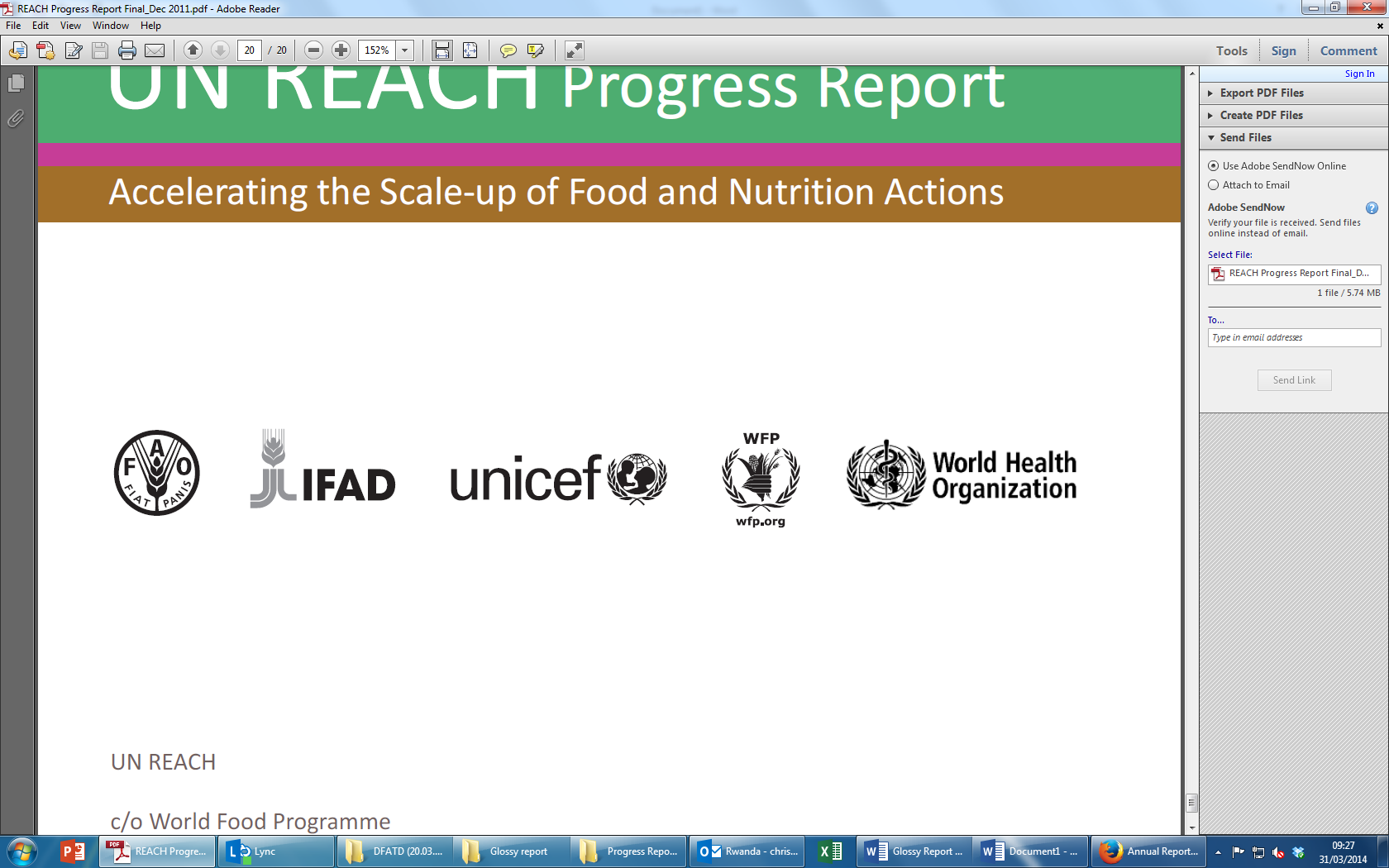 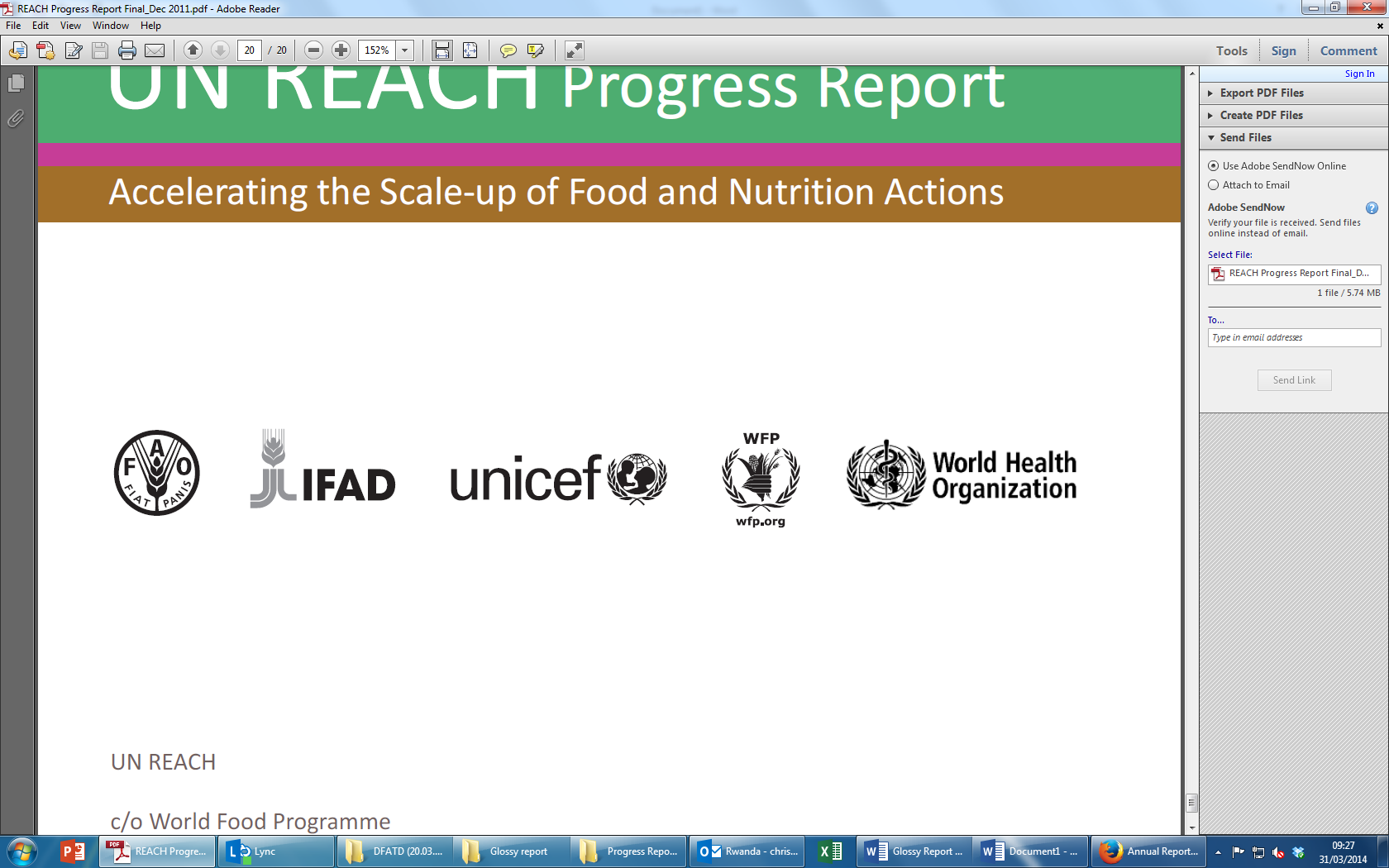 Fortificación (incluida la yodación de la sal)
Protección, promoción y apoyo de las prácticas óptimas de lactancia
Mejora de la alimentación complementaria
Lavado de manos
Mosquiteras tratadas con insecticida
Comportamientos de planificación familiar (incluidas mujeres adolescentes)
Cuidados prenatales y posnatales
Partos asistidos por un profesional de salud
Servicios pediátricos básicos
Administración de suplementos de hierro o de hierro y ácido fólico
Administración de suplementos de vitaminas A/D/calcio/zinc/yodo
Prevención del paludismo
Control de la diarrea
Control del VIH y PTMI
Reducción de la pobreza o mitigación del riesgo de emergencias
Protección mínima de la maternidad
Fortificación (incluida la yodación de la sal)
Protección, promoción y ayuda a las prácticas óptimas de lactancia
Mejora de la alimentación complementaria
Lavado de manos 
Tratamiento y almacenamiento de agua en el hogar
Higiene alimentaria
Gestión del saneamiento
Cuidado de mujeres embarazadas y madres lactantes
Carga de trabajo de la persona encargada de la prestación de cuidados
Mosquiteras tratadas con insecticida
Comportamientos de planificación familiar (incluidas mujeres adolescentes)
Cuidados prenatales y posnatales
Partos asistidos por un profesional de salud
Servicios de salud pediátricos básicos
Administración de suplementos de hierro o de hierro y 
        ácido fólico 
Administración de suplementos de vitaminas A/D/calcio/zinc/yodo
Administración de múltiples micronutrientes
Tratamiento de la desnutrición aguda grave (DAG)
Tratamiento de la desnutrición aguda moderada (MAM)
Prevención del paludismo
Control de la diarrea
Control del VIH y PTMI
Control de la tuberculosis
Mejora del suministro y la calidad del agua
Gestión de las instalaciones de saneamiento
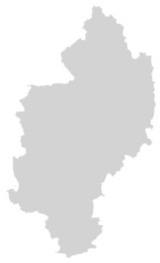 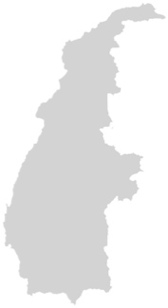 Kachin
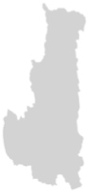 Sagaing
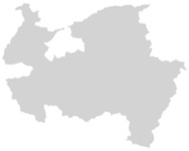 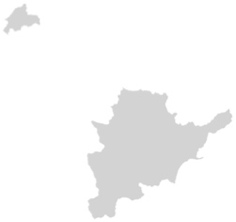 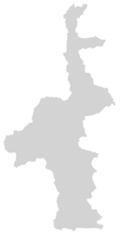 Shan E
Shan N
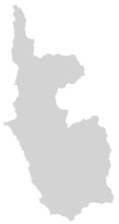 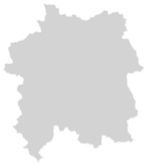 Chin
Coloque un mapa de la región entera en el centro.
Mandalay
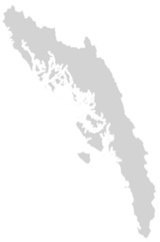 Shan S
Magway
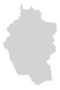 Kayah
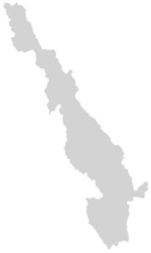 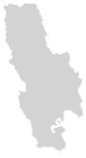 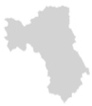 Bago W
Rakhine
Bago E
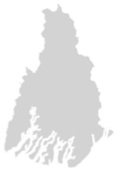 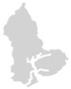 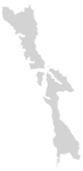 Yangon
Kayin
Ayeyawaddy
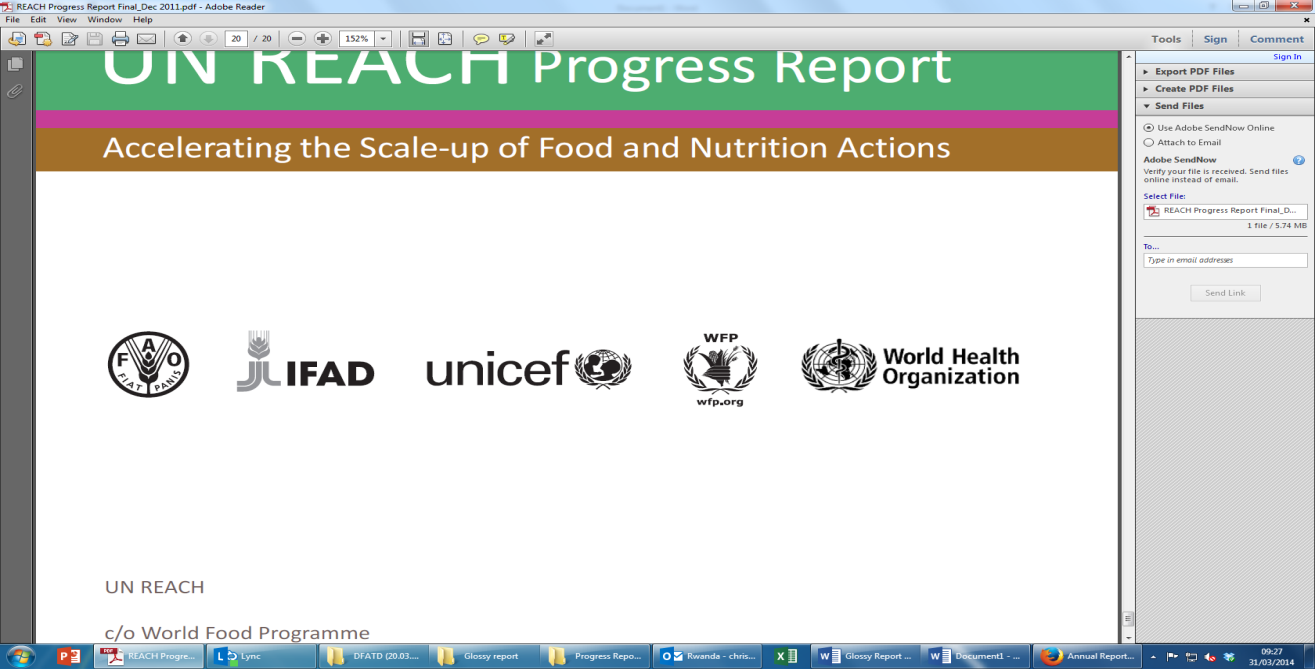 Reducción de la pobreza o mitigación del riesgo de emergencias
Mon
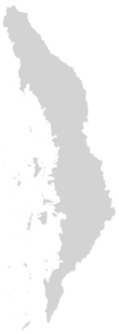 Fortificación (incluida la yodación de la sal)
Tratamiento y almacenamiento de agua en el hogar
Control de la tuberculosis
Añada un recuadro gris alrededor de las medidas que también estén apoyadas por otra agencia, para resaltar los solapamientos.
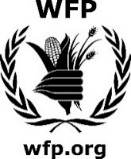 Taninthayi
Cuidado de mujeres embarazadas y madres lactantes
Búsqueda de servicios de salud
Administración de suplementos de hierro o de hierro y ácido fólico
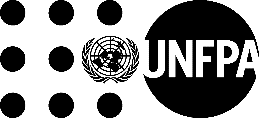 Fuente: Herramienta de inventario de la ONU
En Kachin, el solapamiento de X medidas realizadas a nivel subnacional por las agencias de la ONU encuestadas resalta las oportunidades de reconsiderar los esquemas de focalización y de mejorar el trabajo conjunto
Ilustrativo – debe completarse con los datos del país
Bajo cada logotipo de agencia, haga una lista de medidas (gobernanza e implementación) realizadas en el nivel subnacional (región/estado/provincia) de interés. Incluya únicamente las medidas que figuran en la tabla de medidas sectoriales para la nutrición de la herramienta de inventario de la ONU. Incluya solo las medidas realizadas a nivel subnacional.
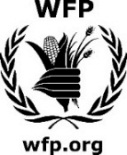 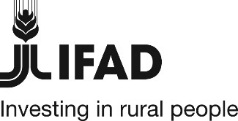 Fortificación
Administración de suplementos de múltiples micronutrientes
Tratamiento de la DAM
Apoyo de tecnologías alimentarias para alimentos nutricionales especializados
Redes de protección social con base en las escuelas
XXXX
C
Mejora de las recetas locales
Zootecnia, pesca y cría de insectos
Procesamiento de alimentos
Higiene alimentaria
XXXX
Especifique la cantidad de medidas donde existe un solapamiento. Si no hay solapamiento, puede cambiar el título de la diapositiva a «Las medidas realizadas por cada agencia de la ONU en Provincia/Estado/Región tienen como objetivo reforzar los nexos entre las medidas».
D
A
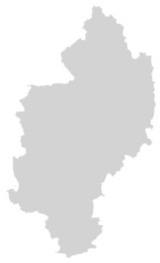 Asegúrese de indicar con un recuadro gris cualquier área de duplicación con vistas a promover sinergias
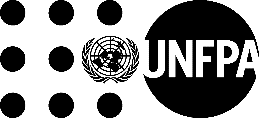 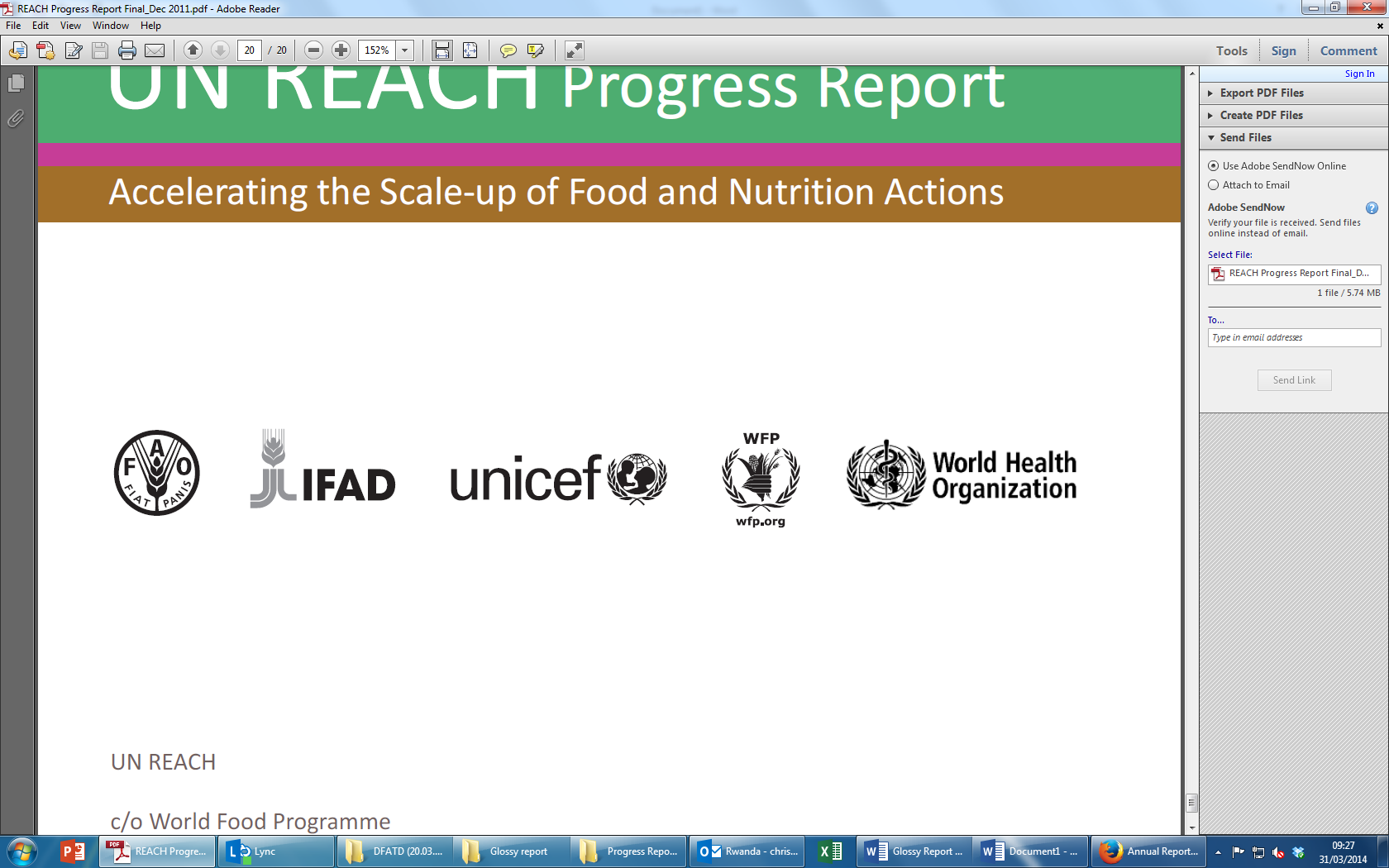 Kachin
Comportamientos de planificación familiar (incluidas mujeres adolescentes)
Búsqueda de servicios de salud
Cuidados prenatales y posnatales
Partos asistidos por un profesional de salud
XXXXX
Promoción y asistencia a las prácticas de lactancia
Mejora de la alimentación complementaria
Lavado de manos
Mosquiteras tratadas con insecticida
Cuidados prenatales y posnatales
Administración de suplementos de hierro o ácido fólico
Administración de suplementos de múltiples micronutrientes
Tratamiento de la DAG
XXXXXX
B
Esta dispositiva debe repetirse para cada provincia, estado o región del país donde la ONU tenga una fuerte presencia, o donde haya una necesidad importante.
B
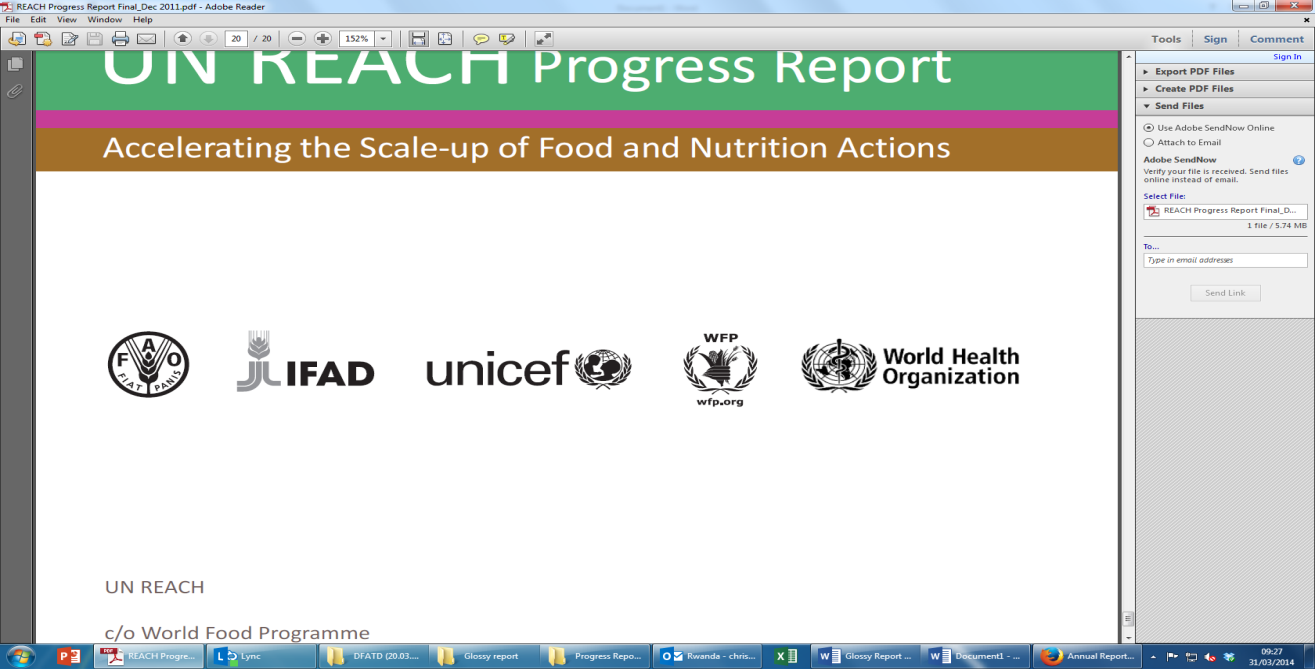 A
C
Mejora de las recetas locales
Zootecnia, pesca y cría de insectos
XXXXX
D
DAM = desnutrición aguda moderada
DAG = desnutrición aguda grave

Fuente: Herramienta de inventario de la ONU
Las agencias de la ONU encuestadas apoyan la mayoría/muchas/algunas/pocas de las medidas clave para la nutrición en Nombre de la provincia/estado/región
Ilustrativo – debe completarse con los datos del país
<25% = pocas
25-50% = algunas
50-75% = muchas
<75% = la mayoría
Medidas Clave para la Nutrición (MCN)
Rellene los recuadros con el color gris cuando no haya apoyo de la ONU asociado a la MCN correspondiente, y con el azul cuando sí lo haya.
En países donde se han seleccionado las medidas  clave para la nutrición, complete la diapositiva.
Nombre de MCN1
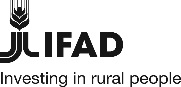 Nombre de MCN2
Nombre de MCN16
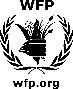 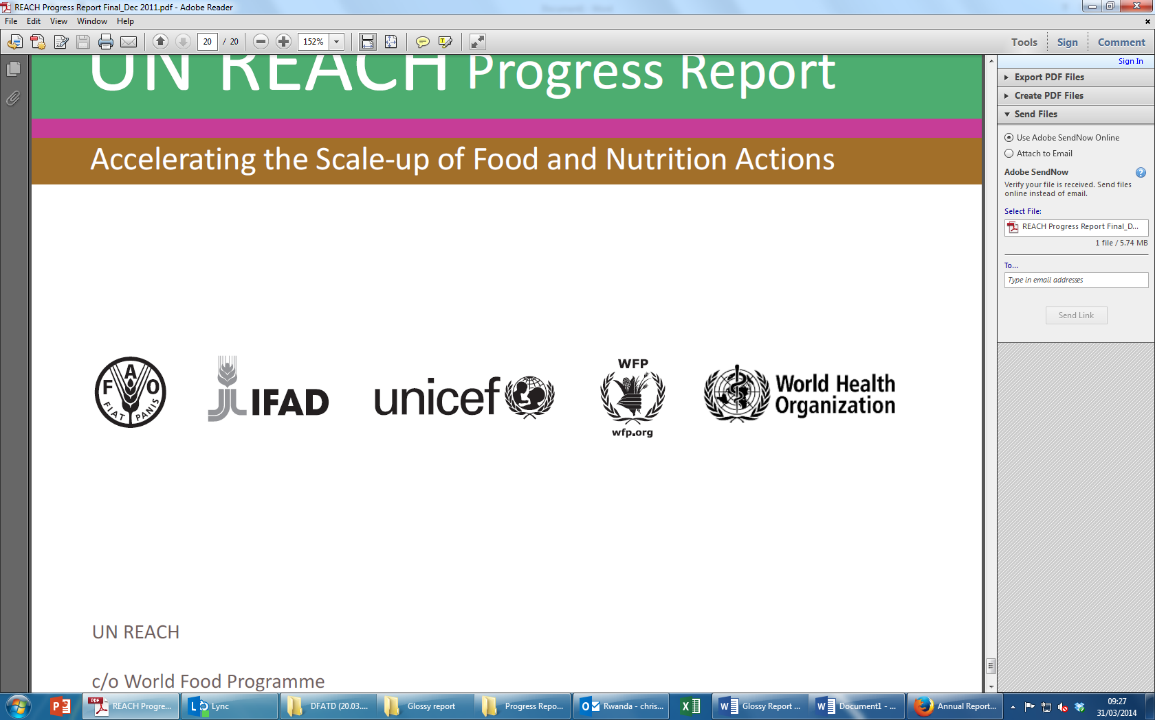 Nombre de MCN3
Nombre de MCN15
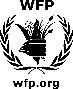 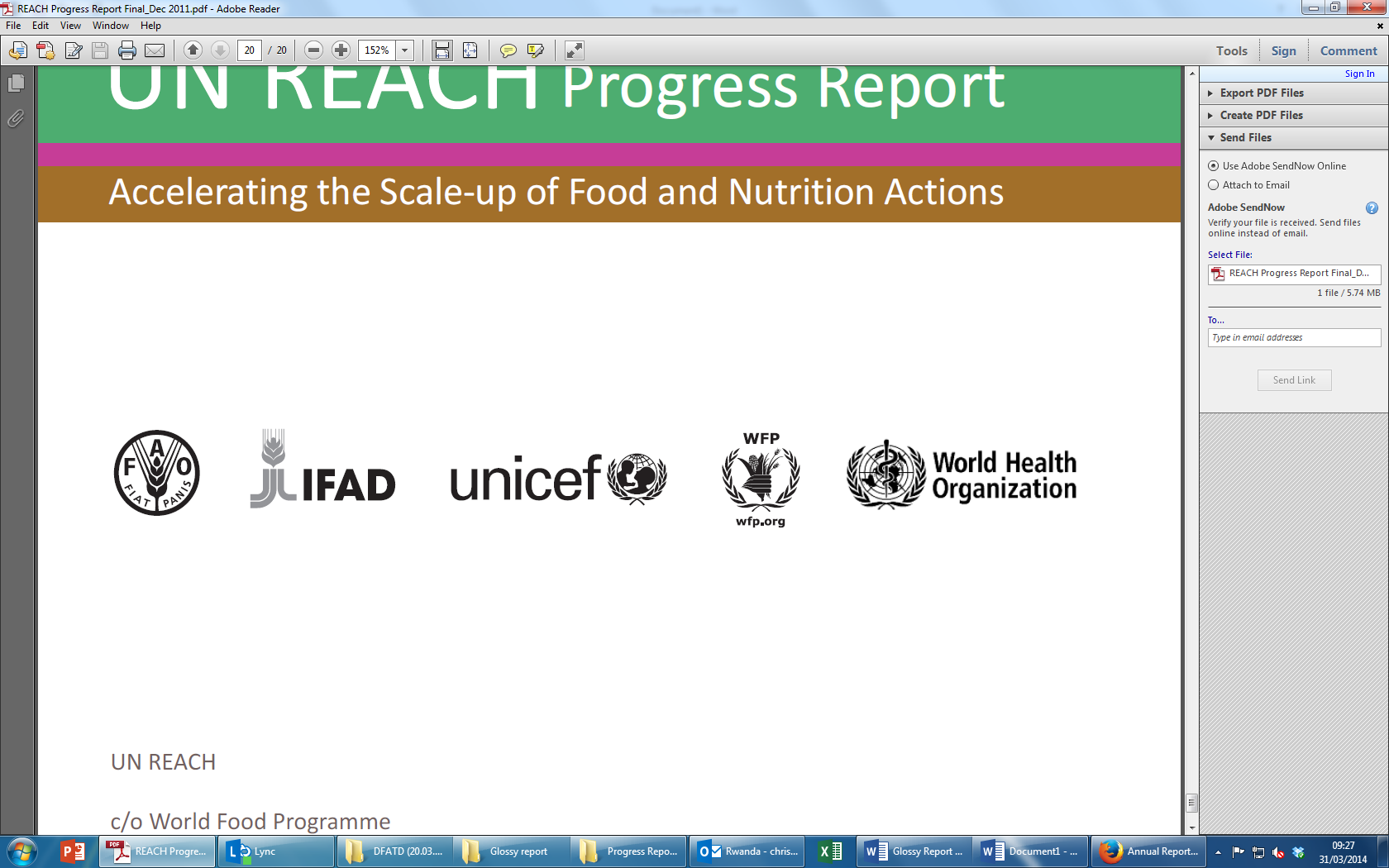 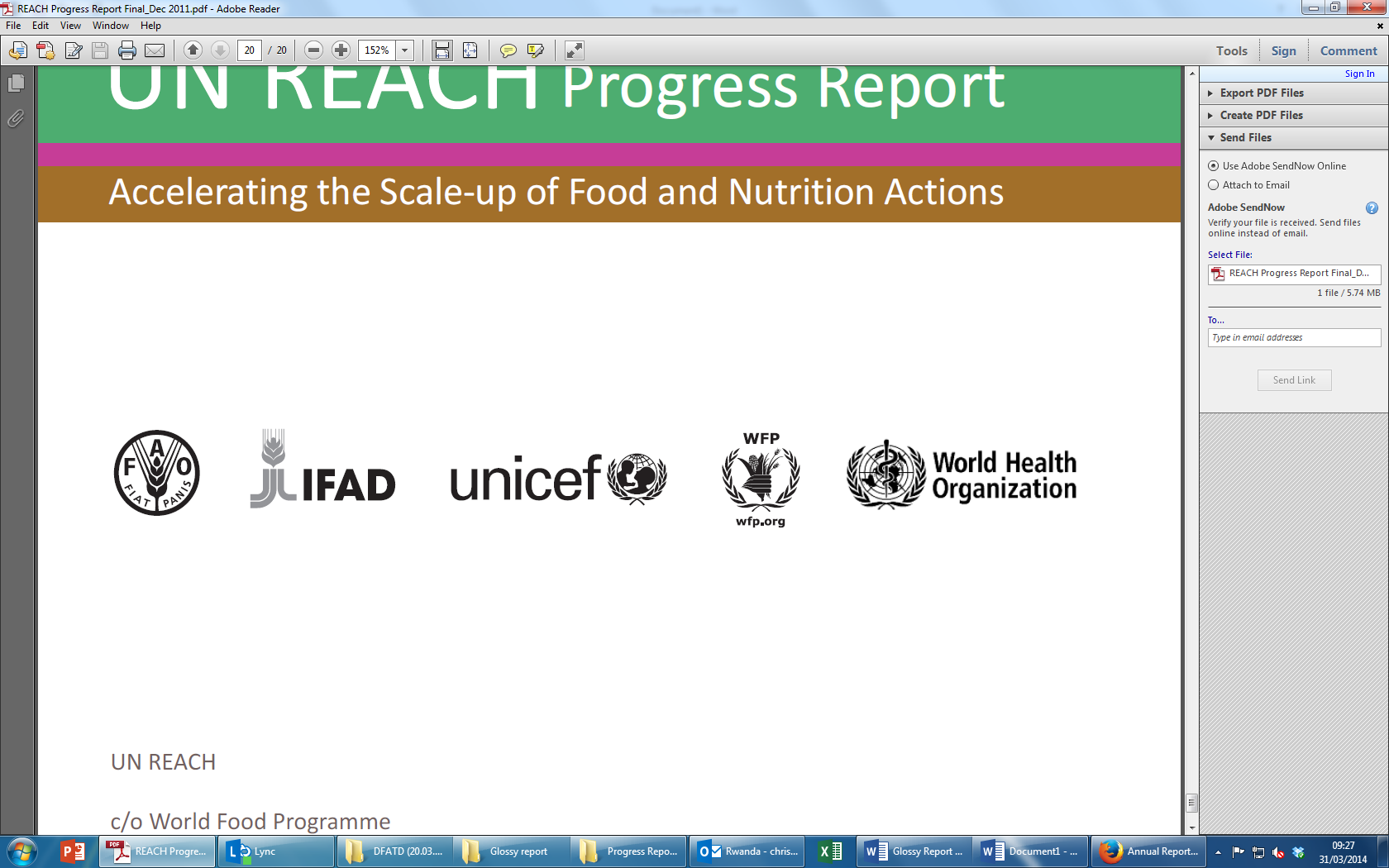 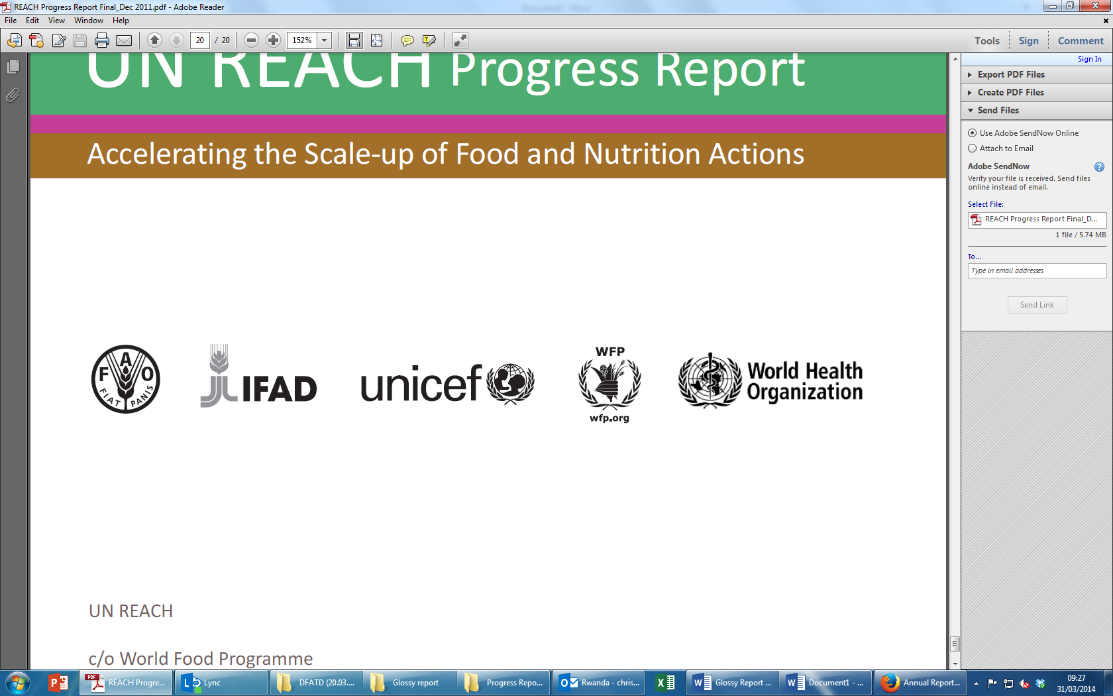 Nombre de MCN4
Nombre de MCN14
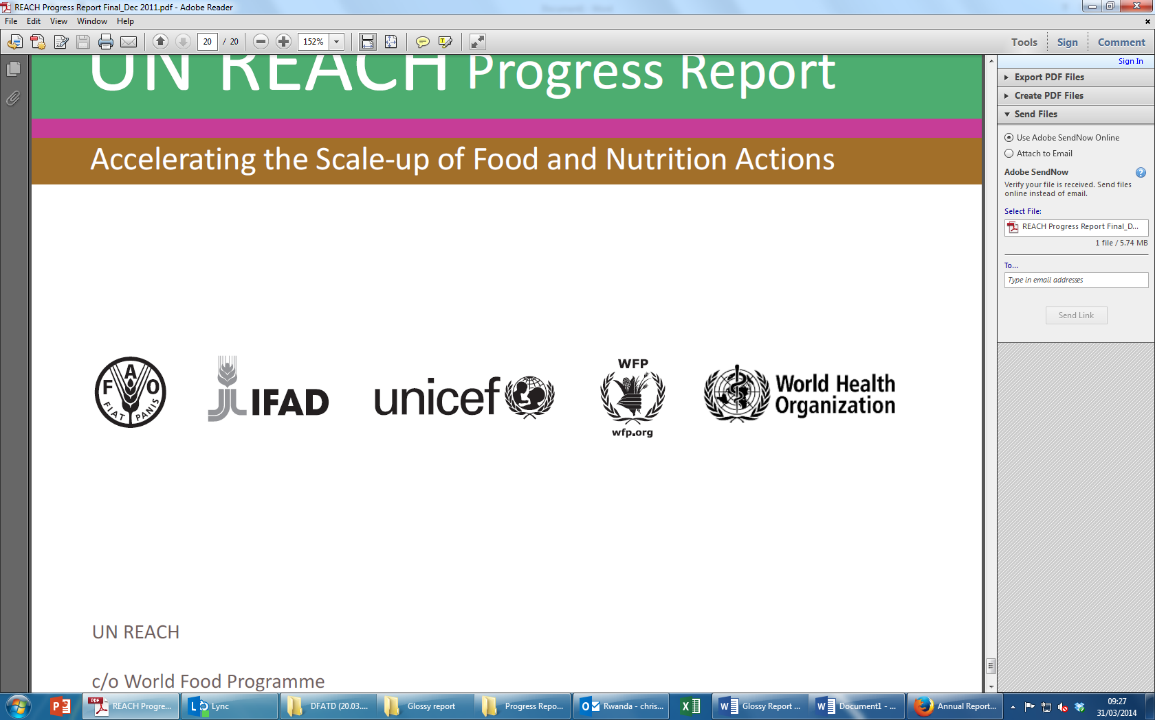 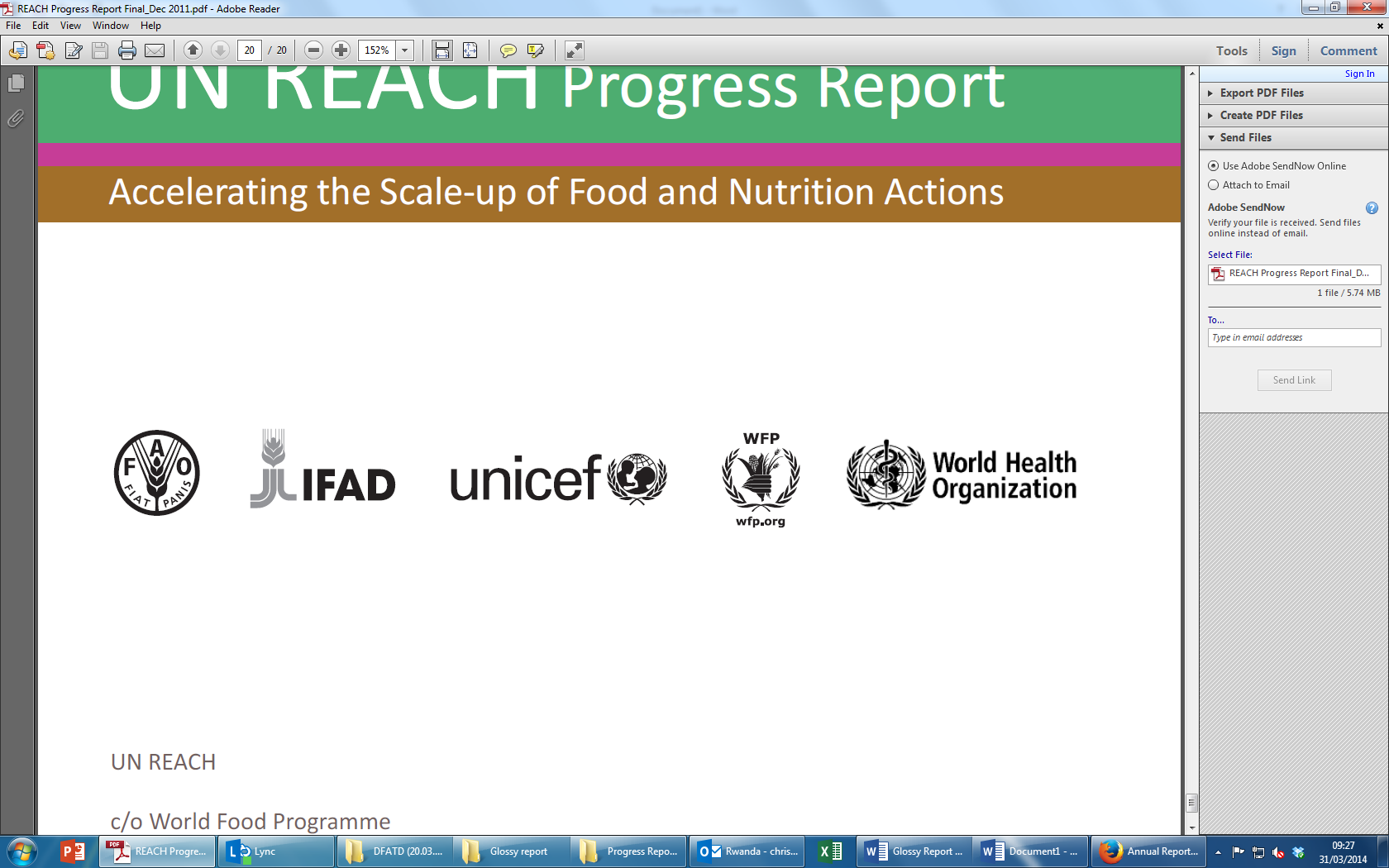 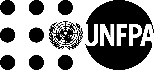 Nombre de MCN5
Nombre de MCN13
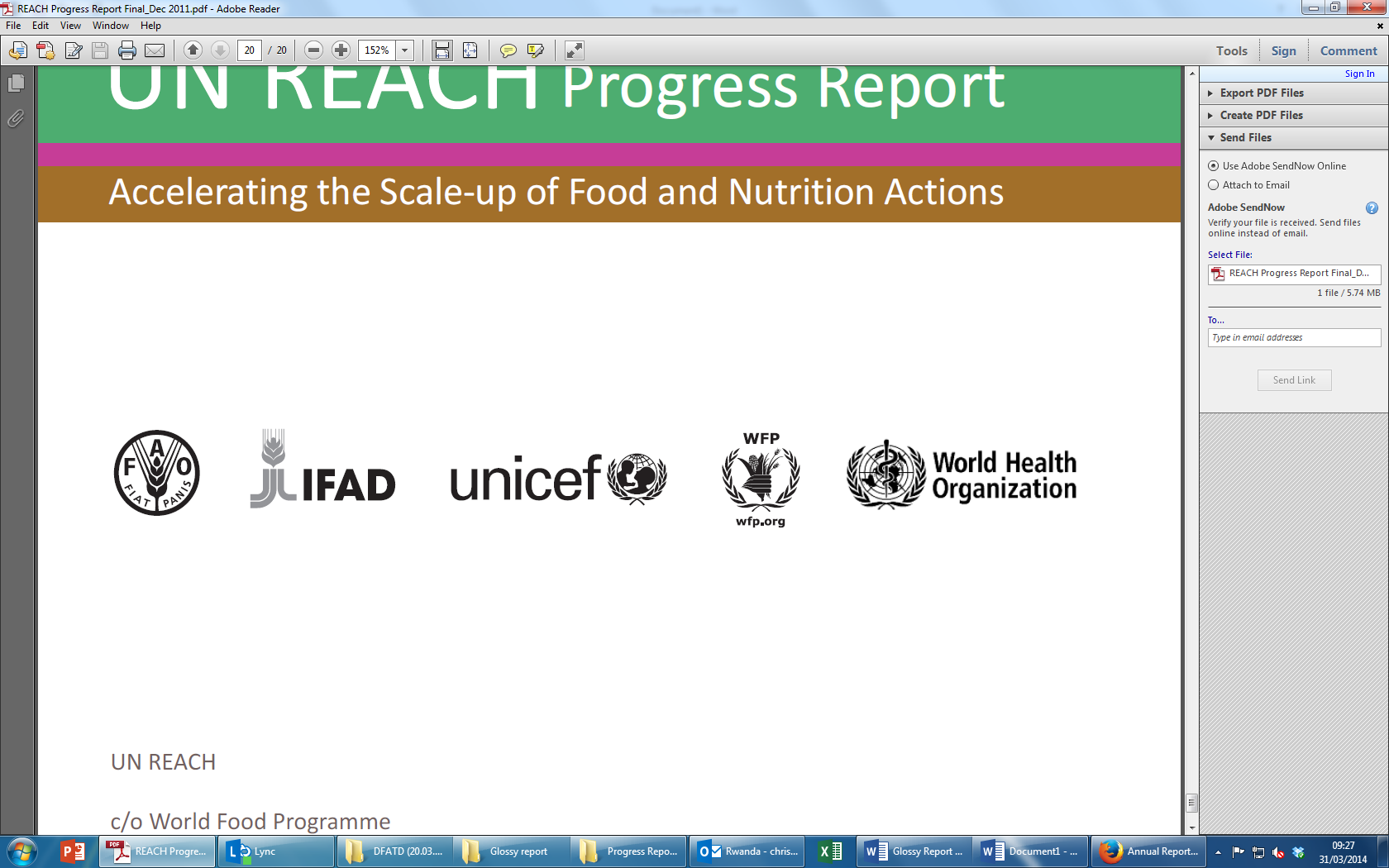 Coloque los logotipos de las agencias de la ONU al lado de las medidas clave para la nutrición que estén apoyando en esta área geográfica.
Nombre de MCN6
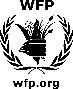 Nombre de MCN12
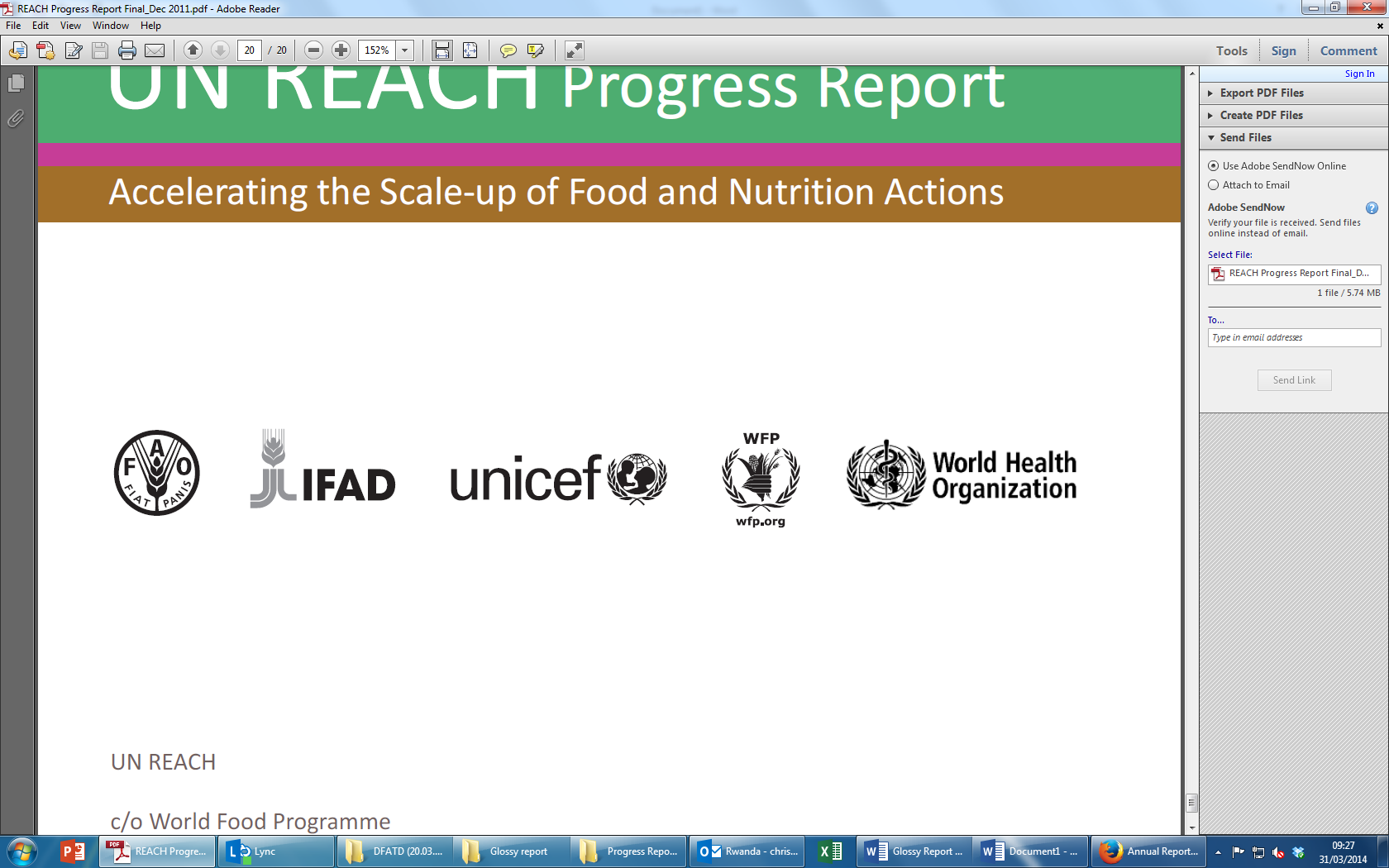 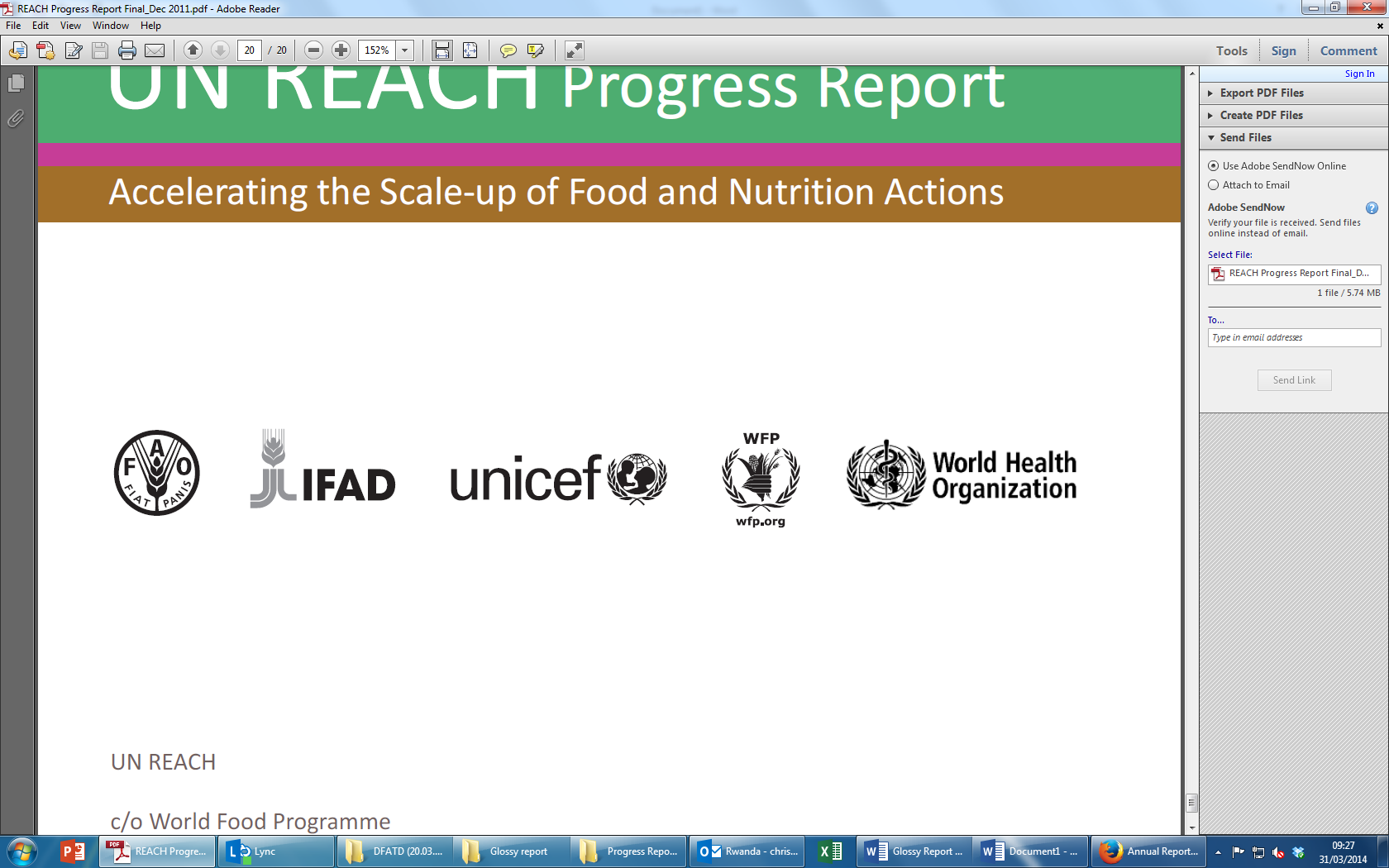 Nombre de MCN7
Nombre de MCN11
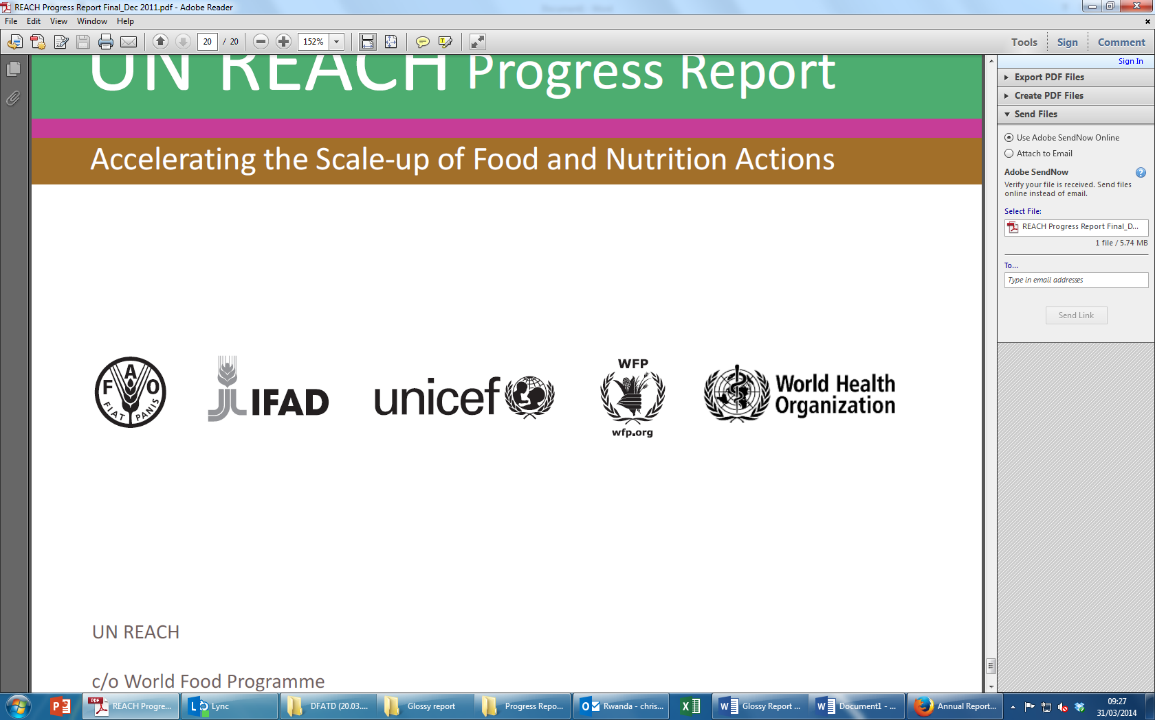 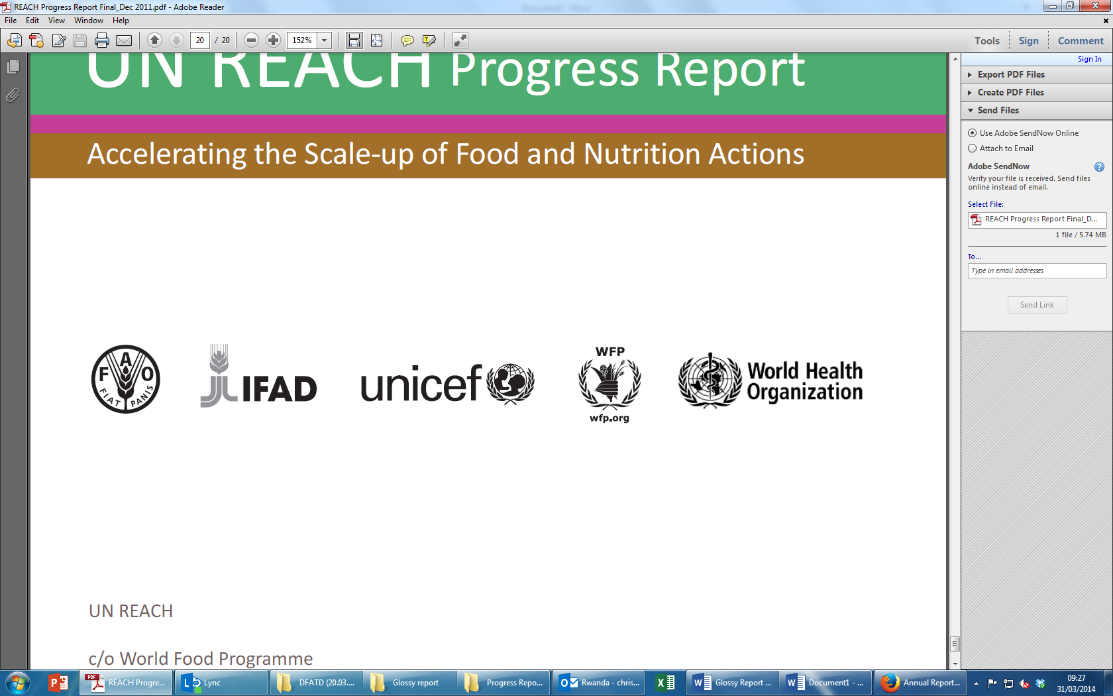 Nombre de MCN10
Nombre de MCN8
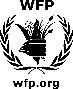 Algunas agencias pueden proporcionar apoyo a las MCN a nivel nacional. Especifique los nombres de las medidas clave para la nutrición que se estén apoyando y añada sus logotipos.
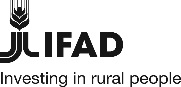 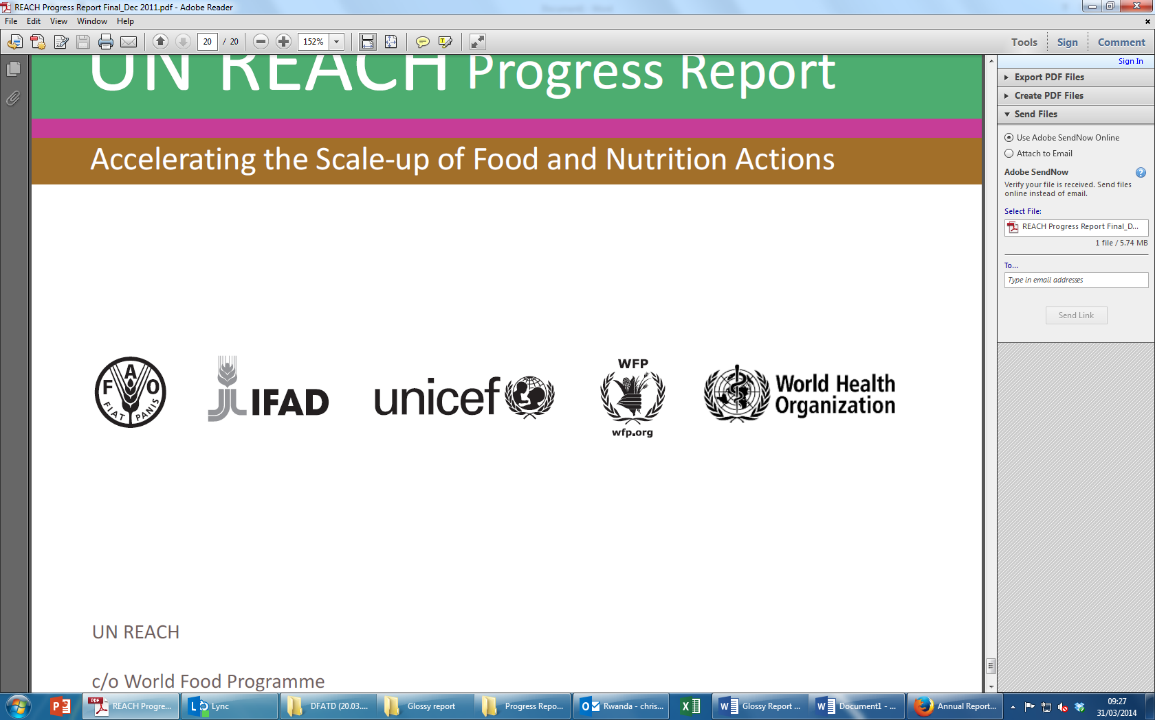 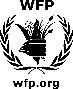 Nombre de MCN9
Además, las medidas de gobernanza y de implementación (MCN 4 y MCN 16) apoyadas por las siguientes agencias a nivel nacional pueden tener un impacto en Nombre de la región, el estado o la provincia:
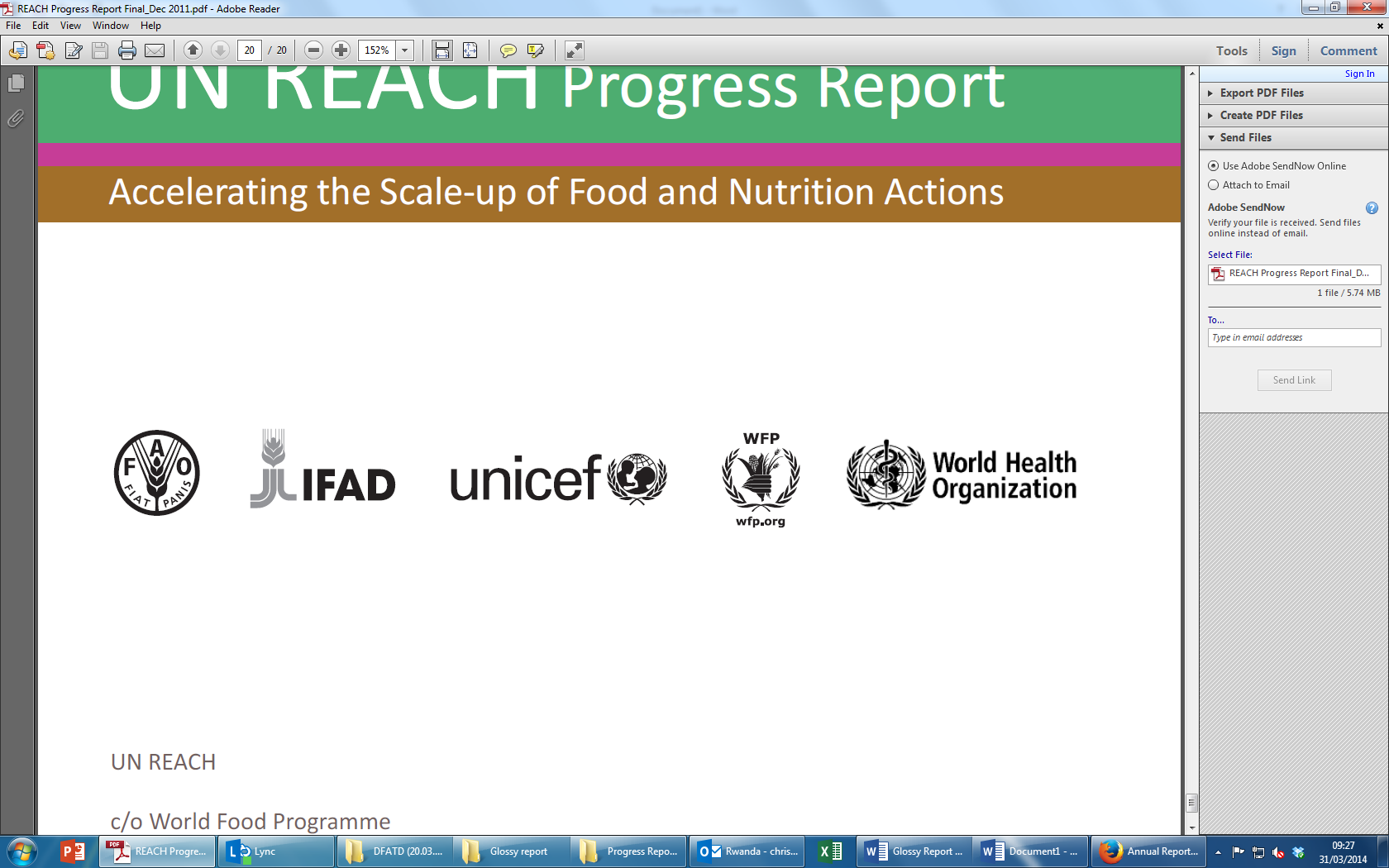 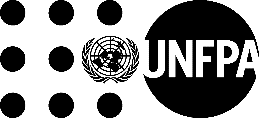 Fuente:
Medidas para la nutrición sectoriales
Inversiones
La mayoría de las inversiones en las medidas para la nutrición relacionadas con la alimentación, la agricultura y las dietas alimentarias están realizadas por 4 agencias y suelen ser de tamaño pequeño y mediano
Ilustrativo – debe completarse con los datos del país
El título de la diapositiva debe adaptarse para reflejar los datos.
La mayoría de las inversiones registradas están destinadas a la mejora de las recetas locales y el procesamiento de alimentos
Indique las medidas que están recibiendo la mayor cantidad de inversiones. Si hay más de dos, escriba: «se han señalado X medidas».
Consumo
Mejora de las recetas locales
Rellene con este color verde la casilla donde se registra una gran inversión y utilice el color blanco para el texto.
Orientación pública; sensibilización y protección del consumidor
Alimentación complementaria
Ganadería y pesca
Zootecnia, pesca y cría de insectos
Servicios de animales
Horticultura / Cultivos
Diversificación y variedades adaptadas a las condiciones locales
Cuando una medida no recibe ninguna inversión, rellene las casillas con naranja claro.
Biofortificación
Procesamiento, fortificación y almacenamiento de alimentos
Procesamiento de alimentos (excluida la fortificación)
Fortificación (incluida la yodación de la sal)
Almacenamiento de alimentos
* Indicadas en miles de dólares estadounidenses
Fuente: Ejercicio de inventario de la ONU
Las inversiones en medidas para la nutrición relacionadas con los cuidados a la madre y el niño están realizadas por cinco agencias y son de tamaño variable
Ilustrativo – debe completarse con los datos del país
La mayoría de las inversiones registradas están destinadas a la promoción, protección y ayuda a las prácticas óptimas de lactancia materna y a la búsqueda de servicios de salud
El título de la diapositiva debe adaptarse para reflejar los datos.
Indique las medidas que están recibiendo la mayor cantidad de inversiones. Si hay más de dos, escriba: «se han señalado X medidas».
ALNP (alimentación de lactantes y niños pequeños)
Protección, promoción y ayuda a las prácticas óptimas de LM
Mejora de la alimentación complementaria
Rellene con este color verde la casilla donde se registra una gran inversión y utilice el color blanco para el texto.
Higiene
Lavado de manos
Tratamiento y almacenamiento del agua en el hogar
Higiene alimentaria
Gestión del saneamiento
Cuando una medida no recibe ninguna inversión, rellene las casillas con naranja claro.
Cuidado del niño y de las MEL
Cuidado de las MEL
Asistencia para el cuidado del niño / Carga de trabajo de la persona encargada de la prestación de cuidados
Comportamientos de salud
Búsqueda de servicios de salud
Mosquiteras tratadas con insecticida 
(prevención del paludismo)
Comportamientos de planificación familiar
LM = lactancia materna
MEL = mujeres embarazadas y madres lactantes
Fuente: Ejercicio de inventario de la ONU
* Indicadas en miles de dólares estadounidenses
Las inversiones en medidas para la nutrición relacionadas con la salud están principalmente realizadas por tres agencias y son de tamaño variable (1/2)
Ilustrativo – debe completarse con los datos del país
La mayoría de las inversiones registradas están destinadas  a los cuidados prenatales y posnatales
El título de la diapositiva debe adaptarse para reflejar los datos.
Indique las medidas que están recibiendo la mayor cantidad de inversiones. Si hay más de dos, escriba: «se han señalado X medidas».
Salud maternal, neonatal y pediátrica
Cuidados prenatales y posnatales
Partos asistidos por un profesional de salud
Rellene con este color verde la casilla donde se registra una gran inversión y utilice el color blanco para el texto.
Servicios básicos de salud pediátrica
Adm. de suplementos de micronutrientes
Adm. de suplementos de hierro o de hierro y ácido fólico
Adm. de suplementos de vitaminas A/D/calcio/zinc/yodo
Adm. de suplementos de múltiples micronutrientes
Tratamiento de la desnutrición aguda
Tratamiento de la DAG
Tratamiento de la DAM
Cuando una medida no recibe ninguna inversión, rellene las casillas con naranja claro.
Apoyo de tecnologías alimentarias para 
alimentos nutricionales especializados
Agua y saneamiento
Mejora del suministro y de la calidad del agua
Gestión de las instalaciones de saneamiento
DAG = desnutrición aguda grave
DAM = desnutrición aguda moderada
Fuente: Ejercicio de inventario de la ONU
* Indicadas en miles de dólares estadounidenses
Las inversiones en medidas para la nutrición relacionadas con la salud están principalmente realizadas por tres agencias y suelen ser de gran tamaño (2/2)
Ilustrativo – debe completarse con los datos del país
El título de la diapositiva debe adaptarse para reflejar los datos.
La mayoría de las inversiones registradas están destinadas al control del VIH y prevención de la transmisión materno-infantil
Indique las medidas que están recibiendo la mayor cantidad de inversiones. Si hay más de dos, escriba: «se han señalado X medidas».
Prevención y control de las enfermedades transmitidas por el suelo
 y el agua  y enfermedades endémicas
Prevención del paludismo
Rellene con este color verde la casilla donde se registra una gran inversión y utilice el color blanco para el texto.
Control de la diarrea
Vacunas
Control del VIH y prevención de la transmisión materno-infantil
Cuando una medida no recibe ninguna inversión, rellene las casillas en naranja claro.
Control de la TB
Control de las infecciones respiratorias
* Indicadas en miles de dólares estadounidenses
TB = tuberculosis
Fuente: Ejercicio de inventario de la ONU
Las inversiones en medidas para la nutrición relacionadas con la protección social están realizadas principalmente por dos agencias y suelen ser de tamaño mediano
Ilustrativo – debe completarse con los datos del país
El título de la diapositiva debe adaptarse para reflejar los datos.
La mayoría de las inversiones registradas están destinadas a la reducción de la pobreza o mitigación del riesgo de emergencias
Indique las medidas que están recibiendo la mayor cantidad de inversiones. Si hay más de dos, escriba: «se han señalado X medidas».
Asistencia alimentaria para los grupos vulnerables de la población
Redes de protección
social
Rellene con este color verde la casilla donde se registra una gran inversión y utilice el color blanco para el texto.
Redes de protección social con base en las escuelas
Servicios de salud asistidos
Reducción de la pobreza o mitigación
del riesgo de emergencias
Regulación de los mercados y seguros
Protección mínima de la maternidad
Cuando una medida no recibe ninguna inversión, rellene las casillas con naranja claro.
Seguros
Palancas macroeconómicas
* Indicadas en miles de dólares estadounidenses
Fuente: Ejercicio de inventario de la ONU
La mayoría de las inversiones en medidas para la nutrición relacionadas con la alimentación, agricultura y dietas alimentarias suelen ser de tamaño pequeño y mediano
Ilustrativo – debe completarse con los datos del país
El título de la diapositiva debe adaptarse para reflejar los datos.
La mayoría de las inversiones se han registrado en 4 medidas
Indique las medidas que están recibiendo la mayor cantidad de inversiones. Si hay más de dos, escriba: «se han señalado X medidas».
Indique la cantidad de agencias que invierten al menos  una vez en la medida para cada nivel de inversión.
Mejora de las recetas locales
Consumo
Orientación pública; sensibilización y protección del consumidor
Rellene con este color verde la casilla donde se registra una gran inversión y utilice el color blanco para el texto.
Alimentación complementaria
Ganadería y pesca
Zootecnia, pesca y cría de insectos
Servicios de animales
Horticultura / Cultivos
Diversificación y variedades adaptadas a las condiciones locales
Cuando una medida no recibe ninguna inversión, rellene las casillas con naranja claro.
Biofortificación
Procesamiento, fortificación y almacenamiento de alimentos
Procesamiento de alimentos (excluida la fortificación)
Fortificación (incluida la yodación de la sal)
Almacenamiento de alimentos
* Indicadas en miles de dólares estadounidenses
Fuente: Ejercicio de inventario de la ONU
Las inversiones en medidas para la nutrición relacionadas con los cuidados a la madre y el niño suelen ser de tamaño variable
Ilustrativo – debe completarse con los datos del país
El título de la diapositiva debe adaptarse para reflejar los datos.
La mayoría de las inversiones se han registrado en 3 medidas
Indique las medidas que están recibiendo la mayor cantidad de inversiones. Si hay más de dos, escriba: «se han señalado X medidas».
Indique la cantidad de agencias que invierten al menos una vez en la medida para cada nivel de inversión.
ALNP (alimentación de lactantes y niños pequeños)
Promoción, protección y ayuda a las prácticas óptimas de LM
Mejora de la alimentación complementaria
Higiene
Lavado de manos
Rellene con este color verde la casilla donde se registra una gran inversión y utilice el color blanco para el texto.
Tratamiento y almacenamiento del agua en el hogar
Higiene alimentaria
Gestión del saneamiento
Cuidado del niño y de 
las MEL
Cuidado de las MEL
Asistencia para el cuidado del niño / Carga de trabajo de la persona encargada de la prestación de cuidados
Cuando una medida no recibe ninguna inversión, rellene las casillas con naranja claro.
Comportamientos de salud
Búsqueda de servicios de salud
Mosquiteras tratadas con insecticida (prevención del paludismo)
Comportamientos de planificación familiar
LM = lactancia materna
MEL = mujeres embarazadas y madres lactantes
Fuente: Ejercicio de inventario de la ONU
* Indicadas en miles de dólares estadounidenses
Las inversiones en medidas para la nutrición relacionadas con la salud son de tamaño variable (1/2)
Ilustrativo – debe completarse con los datos del país
El título de la diapositiva debe adaptarse para reflejar los datos.
La mayoría de las inversiones registradas están destinadas a los cuidados prenatales y posnatales
Indique las medidas que están recibiendo la mayor cantidad de inversiones. Si hay más de dos, escriba: «se han señalado X medidas».
Indique el número de agencias que invierten al menos una vez en la medida para cada nivel de inversión.
Salud materna, neonatal y pediátrica
Cuidados prenatales y posnatales
Partos asistidos por un profesional de salud
Servicios básicos de salud pediátrica
Adm. de suplementos de micronutrientes
Adm. de suplementos de hierro o de hierro y ácido fólico
Rellene con este color verde la casilla donde se registra una gran inversión y utilice el color blanco para el texto.
Adm. de suplementos de vitaminas A/D/calcio/zinc/yodo
Adm. de suplementos de múltiples micronutrientes
Tratamiento de la desnutrición aguda
Tratamiento de la DAG
Cuando una medida no recibe ninguna inversión, rellene las casillas con naranja claro.
Tratamiento de la DAM
Apoyo de tecnologías alimentarias para alimentos nutricionales especializados
Agua y saneamiento
Mejora del suministro y la calidad del agua
Gestión de las instalaciones de saneamiento
DAG = desnutrición aguda grave
DAM = desnutrición aguda moderada
Fuente: Ejercicio de inventario de la ONU
* Indicadas en miles de dólares estadounidenses
Las inversiones en medidas para la nutrición relacionadas con la salud son de tamaño variable (2/2)
Ilustrativo – debe completarse con los datos del país
El título de la diapositiva debe adaptarse para reflejar los datos.
La mayoría de las inversiones registradas están destinadas a la prevención del paludismo y al control del VIH y prevención de la transmisión materno-infantil
Indique las medidas que están recibiendo la mayor cantidad de inversiones. Si hay más de dos, escriba: «se han señalado X medidas».
Prevención del paludismo
Prevención y control de las enfermedades transmitidas por el suelo y el agua y las enfermedades endémicas
Rellene con este color verde la casilla donde se registra una gran inversión y utilice el color blanco para el texto.
Indique el número de agencias que invierten al menos una vez en la medida para cada nivel de inversión.
Control de la diarrea
Vacunas
Control del VIH y prevención de la transmisión materno-infantil
Cuando una medida no recibe ninguna inversión, rellene las casillas con naranja claro.
Control de la TB
Control de infecciones respiratorias
* Indicadas en miles de dólares estadounidenses
TB = tuberculosis
Fuente: Ejercicio de inventario de la ONU
Las inversiones en medidas para la nutrición relacionadas con la protección social suelen ser de tamaño pequeño y mediano
Ilustrativo – debe completarse con los datos del país
El título de la diapositiva debe adaptarse para reflejar los datos.
Indique las medidas que están recibiendo la mayor cantidad de inversiones. Si hay más de dos, escriba: «se han señalado X medidas».
La mayoría de las inversiones en protección social se han registrado en 3 medidas
Indique el número de agencias que invierten al menos una vez en la medida para cada nivel de inversión.
Asistencia alimentaria para los grupos vulnerables de la población
Rellene con este color verde la casilla donde se registra una gran inversión y utilice el color blanco para el texto.
Redes de protección
social
Redes de protección social con base en las escuelas
Servicios de salud asistidos
Reducción de la pobreza o mitigación del riesgo de emergencias
Regulación de los mercados y seguros
Protección mínima de la maternidad
Seguros
Palancas macroeconómicas
Cuando una medida no recibe ninguna inversión, rellene las casillas con naranja claro.
* Indicadas en miles de dólares estadounidenses
Fuente: Ejercicio de inventario de la ONU
La mayoría/muchas/algunas/pocas de las medidas para la nutrición que apoyan las agencias de la ONU encuestadas están alineadas con el plan nacional de nutrición
<25% = pocas; 25-50% = algunas
50-75% = muchas; <75% = la mayoría
De forma alternativa, esto puede calificarse con solo la mitad, tres cuartos, etc.
Ilustrativo – debe completarse con los datos del país
Alineación de las agencias de la ONU con el plan nacional de nutrición*
Realice las modificaciones necesarias en función de los resultados del análisis.
Calcule el promedio y ajuste la línea horizontal según corresponda.
% medidas
Las siguientes medidas para la nutrición están apoyadas por las agencias pero no figuran en el plan nacional de nutrición:

Seguros
Palancas macroeconómicas
Gestión de las instalaciones de saneamiento
Promedio de la Red de las Naciones Unidas
87%
Numerador = cantidad de medidas alineadas con un objetivo  o resultado estratégico del plan nacional de nutrición. 
Denominador = cantidad total de medidas apoyadas por esta agencia .
Incluya el actual nombre del plan nacional y otra información de referencia, incluyendo el año de publicación como fuente en esta diapositiva.
¿Quizás una medida clave se omitió en el plan nacional de nutrición?  ¿Quizás el plan es antiguo?
UNICEF
PMA
FAO
OMS
FIDA
FPNU
Evalúe si existe un motivo para la desalineación
Nota: Dado que no todas las agencias de la ONU tienen un mandato de nutrición, es de esperar que algunas agencias tengan una alineación más baja con el plan nacional de nutrición.
Fuente: Ejercicio de inventario de la ONU
El título de la diapositiva debe adaptarse para reflejar los datos.
La mayoría de las inversiones realizadas por las agencias de la ONU encuestadas apoyan los objetivos estratégicos 1.1 y 1.2 del plan nacional de nutrición
Ilustrativo – debe completarse con los datos del país
Medidas de la ONU que apoyan los resultados u objetivos estratégicos del plan nacional de nutrición
Cantidad de medidas 
por tamaño de inversión
Adapte el texto según  los objetivos o resultados estratégicos del plan nacional de nutrición.
Pequeñas
(<50)*
Medianas
(50-200)*
Grandes
(200-500)*
Muy grandes
(<500)*
El título debe adaptarse para reflejar los datos.
# de medidas
6
1
0
0
4
0
0
2
Para resaltar los objetivos que reciben pocas inversiones, añada un recuadro naranja.
XX
XX
XX
XX
XX
XX
XX
XX
XX
XX
XX
XX
XX
XX
XX
XX
Complete con datos relevantes.
XX
XX
XX
XX
Donde no se realicen inversiones, añada este punto de exclamación.
XX
XX
XX
XX
!
XX
XX
XX
XX
Como fuente de esta diapositiva, incluya el nombre actual del plan nacional y otra información de referencia, incluyendo el año de publicación.
XX
XX
XX
XX
* Indicadas en miles de dólares estadounidenses
Fuente: Ejercicio de inventario de la ONU
Medidas para la nutrición sectoriales
Vista en detalle de
las medidas de
implementación vs gobernanza
El apoyo de la ONU al consumo de alimentos está principalmente enfocado en las medidas de implementación/gobernanza
Ilustrativo – debe completarse con los datos del país
Extraído de la pestaña de «medidas de nutrición sectoriales» incluida en la herramienta de inventario de la ONU.
Seleccione el tipo adecuado de medida correspondiente a los datos del país.
Segundo punto: indique todos los pilares de gobernanza que se están realizando en esta área temática.
la mayoría de las medidas realizadas por la ONU están relacionadas con la alimentación complementaria
Primer punto: Si una medida no recibe apoyo de gobernanza o de implementación, indíquelo aquí.
# medidas
Resultados clave:

La mejora de las recetas locales se apoya únicamente a través de medidas de implementación.
Las medidas de gobernanza se realizan principalmente en las áreas de: (1) análisis de situación, promoción y comunicación; y (2) políticas o planificación.

UNICEF está implicado en medidas de implementación, la OMS en medidas de gobernanza y el PMA, el FIDA y la FAO, en ambos tipos de medidas.
5
4
3
Indique visualmente con un recuadro gris  la medida específica para la cual se realizan la mayoría de las medidas.
Tercer punto: Edite los nombres de agencia correspondientes a los resultados.Si todas las agencias apoyan todas las medidas, escriba, por ejemplo: «la FAO y el FIDA están implicados en medidas de implementación y de gobernanza».
Orientación pública; sensibilización y protección del consumidor
Mejora de las recetas locales
Alimentación complementaria
Fuente: Ejercicio de inventario de la ONU
El apoyo de la ONU a la ganadería y pesca está principalmente enfocado en las medidas de implementación/gobernanza
Extraído de la pestaña de «medidas para la nutrición  sectoriales» incluida en la herramienta de inventario de la ONU.
Ilustrativo – debe completarse con los datos del país
Seleccione el tipo adecuado de medida correspondiente a los datos del país.
La mayoría de las medidas realizadas por la ONU están relacionadas con la zootecnia, pesca y cría de insectos
Primer punto: Si una medida no recibe apoyo de gobernanza o de implementación, indíquelo aquí.
# medidas
Resultados clave:

Estas dos medidas reciben apoyo de gobernanza.

Las medidas de implementación se realizan principalmente en las áreas de: (1) políticas / planificación; y (2) formación y desarrollo de capacidades humanas e institucionales.

UNICEF está implicado en medidas de implementación, la OMS en medidas de gobernanza y el PMA, el FIDA y la FAO, en ambos tipos de medidas.
Indique visualmente con un recuadro gris la medida específica para la cual se realizan la mayoría de las medidas.
5
2
Tercer punto: Edite los nombres de agencia correspondientes a los resultados. Si todas las agencias apoyan todas las medidas, escriba, por ejemplo: «la FAO y el FIDA están implicados en medidas de implementación y de gobernanza».
Zootecnia, pesca y cría de insectos
Servicios de animales
Segundo punto: indique todos los pilares de gobernanza que se están realizando en esta área temática.
Fuente: Ejercicio de inventario de la ONU
El apoyo de la ONU a la horticultura o cultivos está principalmente enfocado en las medidas de implementación/gobernanza
Extraído de la pestaña de «medidas para la nutrición  sectoriales» incluida en la herramienta de inventario de la ONU.
Ilustrativo – debe completarse con los datos del país
Seleccione el tipo adecuado de medida correspondiente a los datos del país.
La mayoría de las medidas realizadas por la ONU están relacionadas con la diversificación y las variedades adaptadas a las condiciones locales
Primer punto: Si una medida no recibe apoyo de gobernanza o de implementación, indíquelo aquí.
# medidas
Resultados clave:

La biofortificación se apoya únicamente a través de las medidas de implementación.

Las medidas de gobernanza se realizan principalmente en las áreas de: políticas / planificación.

UNICEF está implicado en medidas de implementación, la OMS en medidas de gobernanza y el PMA, el FIDA y la FAO, en ambos tipos de medidas.
Indique visualmente con un recuadro gris  la medida específica para la cual se realizan la mayoría de las medidas.
5
2
Tercer punto: Edite los nombres de agencia correspondientes a los resultados.Si todas las agencias apoyan todas las medidas, escriba, por ejemplo: «la FAO y el FIDA están implicados en medidas de implementación y de gobernanza».
Segundo punto: indique todos los pilares de gobernanza que se están realizando en esta área temática.
Diversificación y variedades adaptadas a las condiciones locales
Biofortificación
Fuente: Ejercicio de inventario de la ONU
El apoyo de la ONU al procesamiento, fortificación y almacenamiento de alimentos está principalmente enfocado en las medidas de implementación/gobernanza
Ilustrativo – debe completarse con los datos del país
Extraído de la pestaña de  «medidas de nutrición sectoriales» incluida en la herramienta de inventario de la ONU.
Seleccione el tipo adecuado de medida correspondiente a los datos del país.
La mayoría de las medidas realizadas por la ONU están relacionadas con la fortificación
Primer punto: Si una medida no recibe apoyo de gobernanza o de implementación, indíquelo aquí.
# medidas
Resultados clave:

El almacenamiento de alimentos se apoya únicamente a través de medidas de implementación.

Las medidas de gobernanza se realizan principalmente en las áreas de: (1) políticas / planificación; y (2) formación y desarrollo de capacidades humanas e institucionales. 

UNICEF está implicado en medidas de implementación, la OMS en medidas de gobernanza y el PMA, el FIDA y la FAO, en ambos tipos de medidas.
Indique visualmente con un recuadro gris  la medida específica para la cual se realizan la mayoría de las medidas.
5
3
1
Tercer punto: Edite los nombres de agencia correspondientes a los resultados.Si todas las agencias apoyan todas las medidas, escriba, por ejemplo: «la FAO y el FIDA están implicados en medidas de implementación y de gobernanza».
Procesamiento de alimentos (excluida la fortificación)
Fortificación (incluida la yodación de la sal)
Almacenamiento de alimentos
Segundo punto: indique todos los pilares de gobernanza que se están realizando en esta área temática.
Fuente: Ejercicio de inventario de la ONU
El apoyo de la ONU a la alimentación de lactantes y niños pequeños está principalmente enfocado en las medidas de implementación/gobernanza
Extraído de la pestaña de «medidas  para la nutrición  sectoriales» incluida en la herramienta de inventario de la ONU.
Ilustrativo – debe completarse con los datos del país
Seleccione el tipo adecuado de medida correspondiente a los datos del país.
La mayoría de las medidas realizadas por la ONU están relacionadas con la lactancia
Primer punto: Si una medida no recibe apoyo de gobernanza o de implementación, indíquelo aquí.
# medidas
Resultados clave:

La alimentación complementaria se apoya únicamente a través de medidas de gobernanza.

Las medidas de gobernanza se realizan principalmente en las áreas de: (1) análisis de situación, promoción y comunicación; (2) políticas / planificación; y (3) formación y desarrollo de capacidades humanas e institucionales.

UNICEF está implicado en medidas de implementación, la OMS en medidas de gobernanza y el PMA, el FIDA y la FAO, en ambos tipos de medidas
Indique visualmente con un recuadro gris la medida específica para la cual se realizan la mayoría de las medidas.
5
2
Protección, promoción y ayuda de las prácticas óptimas de LM
Mejora de alimentación complementaria
Segundo punto: indique todos los pilares de gobernanza que se están realizando en esta área temática.
Tercer punto: Edite los nombres de agencia correspondientes a los resultados.Si todas las agencias apoyan todas las medidas, escriba, por ejemplo: «la FAO y el FIDA están implicados en medidas de implementación y de gobernanza».
LM = lactancia materna
Fuente: Ejercicio de inventario de la ONU
El apoyo de la ONU al cuidado de niños y de mujeres embarazadas y madres lactantes está principalmente enfocado en las medidas de implementación/gobernanza
Seleccione el tipo adecuado de medida correspondiente a los datos del país.
Extraído de la pestaña de «medidas de nutrición  sectoriales» incluida en la herramienta de inventario de la ONU.
Ilustrativo – debe completarse con los datos del país
La mayoría de las medidas realizadas por la ONU están relacionadas con el cuidado de niños, mujeres embarazadas y madres lactantes
Primer punto: Si una medida no recibe apoyo de gobernanza o de implementación, indíquelo aquí.
# medidas
Resultados clave:

La carga de trabajo de la persona encargada de la prestación de cuidados se apoya únicamente a través de medidas de gobernanza.
Las medidas de implementación se realizan principalmente en las áreas de: (1) análisis de situación, promoción y comunicación; y (2) políticas / planificación.

UNICEF está implicado en medidas de implementación, la OMS en medidas de gobernanza y el PMA, el FIDA y la FAO, en ambos tipos de medidas.
Indique visualmente con un recuadro gris la medida específica para la cual  se realizan la mayoría de las medidas.
5
2
Cuidado de las MEL
Asistencia para el cuidado del niño / Carga de trabajo de la persona encargada de la prestación de cuidados
Tercer punto: Edite los nombres de agencia correspondientes a los resultados.Si todas las agencias apoyan todas las medidas, escriba, por ejemplo: «la FAO y el FIDA están implicados en medidas de implementación y de gobernanza».
Segundo punto: indique todos los pilares de gobernanza que se están realizando en esta área temática.
MEL = mujeres embarazadas y madres lactantes
Fuente: Ejercicio de inventario de la ONU
El apoyo de la ONU a la higiene está principalmente enfocado en las medidas de implementación/gobernanza
Ilustrativo – debe completarse con los datos del país
Extraído de la pestaña de «medidas  para la nutrición  sectoriales» incluida en la herramienta de inventario de la ONU.
Seleccione el tipo adecuado de medida correspondiente a los datos del país.
La mayoría de las medidas realizadas por la ONU están relacionadas con la higiene alimentaria
Primer punto: Si una medida no recibe apoyo de gobernanza o de implementación, indíquelo aquí.
# medidas
Resultados clave:

La gestión de saneamiento se apoya únicamente a través del apoyo de implementación.

Las medidas de implementación se realizan principalmente en las áreas de: (1) análisis de situación, promoción y comunicación; (2) políticas / planificación; y (3) formación y desarrollo de capacidades humanas e institucionales.

UNICEF está implicado en medidas de implementación, la OMS en medidas de gobernanza y el PMA, el FIDA y la FAO, en ambos tipos de medidas
Indique visualmente con un recuadro gris la medida específica para la cual se realizan la mayoría de las medidas.
5
3
2
1
Lavado de manos
Tratamiento y almacenamiento de lagua en el hogar
Higiene alimentaria
Gestión del saneamiento
Tercer punto: Edite los nombres de agencia correspondientes a los resultados.Si todas las agencias apoyan todas las medidas, escriba, por ejemplo: «la FAO y el FIDA están implicados en medidas de implementación y de gobernanza».
Segundo punto: indique todos los pilares de gobernanza que se están realizando en esta área temática.
Fuente: Ejercicio de inventario de la ONU
El apoyo de la ONU a los comportamientos de salud está principalmente enfocado en las medidas de implementación/gobernanza
Ilustrativo – debe completarse con los datos del país
Extraído de la pestaña de «medidas  para la nutrición  sectoriales» incluida en la herramienta de inventario de la ONU.
Seleccione el tipo adecuado de medida correspondiente a los datos del país.
La mayoría de las medidas realizadas por la ONU están relacionadas con el comportamiento de planificación familiar
Primer punto: Si una medida no recibe apoyo de gobernanza o de implementación, indíquelo aquí.
# medidas
Resultados clave:

Las mosquiteras tratadas con insecticida y la búsqueda de servicios de salud reciben apoyo únicamente a través de medidas de implementación.

Las medidas de implementación se realizan principalmente en las áreas de: (1) análisis de situación, promoción y comunicación; y (2) políticas / planificación.

UNICEF está implicado en medidas de implementación, la OMS en medidas de gobernanza y el PMA, el FIDA y la FAO, en ambos tipos de medidas.
Indique visualmente con un recuadro gris la medida específica para la cual se realizan la mayoría de las medidas.
5
1
1
Tercer punto: Edite los nombres de agencia correspondientes a los resultados.Si todas las agencias apoyan todas las medidas, escriba, por ejemplo: «la FAO y el FIDA están implicados en medidas de implementación y de gobernanza».
Búsqueda de servicios de salud
Mosquiteras tratadas con insecticida (prevención del paludismo)
Comportamientos de planificación familiar
Segundo punto: indique todos los pilares de gobernanza que se están realizando en esta área temática.
Fuente: Ejercicio de inventario de la ONU
El apoyo de la ONU a la salud materna, neonatal y pediátrica está principalmente enfocado en las medidas de implementación/gobernanza
Ilustrativo – debe completarse con los datos del país
Extraído de la pestaña de «medidas  para la nutrición  sectoriales» incluida en la herramienta de inventario de la ONU.
Seleccione el tipo adecuado de medida correspondiente a los datos del país.
La mayoría de las medidas realizadas por la ONU están relacionadas con los cuidados prenatales y posnatales
Primer punto: Si una medida no recibe apoyo de gobernanza o de implementación, indíquelo aquí.
# medidas
Resultados clave:

El parto asistido por un profesional de salud se apoya únicamente a través de medidas de implementación.

Las medidas de gobernanza se realizan principalmente en las áreas de: (1) análisis de situación, promoción y comunicación; (2) políticas / planificación; y (3) formación y desarrollo de capacidades humanas e institucionales.

UNICEF está implicado en medidas de implementación, la OMS en medidas de gobernanza y el PMA, el FIDA y la FAO, en ambos tipos de medidas.
Indique visualmente con un recuadro gris la medida específica para la cual se realizan la mayoría de las medidas.
5
3
1
Tercer punto: Edite los nombres de agencia correspondientes a los resultados.Si todas las agencias apoyan todas las medidas, escriba, por ejemplo: «la FAO y el FIDA están implicados en medidas de implementación  y de gobernanza».
Cuidados prenatales y posnatales
Partos asistidos por un profesional de salud
Servicios básicos de salud pediátrica
Segundo punto: indique todos los pilares de gobernanza que se están realizando en esta área temática.
Fuente: Ejercicio de inventario de la ONU
El apoyo de la ONU a la administración de suplementos de micronutrientes está principalmente enfocado en las medidas de implementación/gobernanza
Extraído de la pestaña de «medidas  para la nutrición  sectoriales» incluida en la herramienta de inventario de la ONU.
Ilustrativo – debe completarse con los datos del país
Seleccione el tipo adecuado de medida correspondiente a los datos del país.
La mayoría de las medidas realizadas por la ONU están relacionadas con la administración de suplementos de vitaminas A / D, calcio, zinc y yodo
Primer punto: Si una medida no recibe apoyo de gobernanza o de implementación, indíquelo aquí.
# medidas
Resultados clave:

Todas las medidas reciben apoyo de implementación y de gobernanza.

Las medidas de implementación se realizan principalmente en las áreas de: (1) análisis de situación, promoción y comunicación; y (2) políticas / planificación

UNICEF está implicado en medidas de implementación, la OMS en medidas de gobernanza y el PMA, el FIDA y la FAO, en ambos tipos de medidas
Indique visualmente con un recuadro gris la medida específica para la cual  se realizan muchas medidas.
8
5
2
Tercer punto: Edite los nombres de agencia correspondientes a los resultados.Si todas las agencias apoyan todas las medidas, escriba, por ejemplo: «la FAO y el FIDA están implicados en medidas de implementación  y de gobernanza».
Segundo punto: indique todos los pilares de gobernanza que se están realizando en esta área temática.
Administración de suplementos de hierro o de hierro y ácido fólico
Administración de suplementos de Vit. A/D/Ca/Zn/Yodo
Administración de suplementos de múltiples micronutrientes
Vit. = vitaminas
Fuente: Ejercicio de inventario de la ONU
El apoyo de la ONU al tratamiento de la desnutrición aguda está principalmente enfocado en las medidas de implementación/gobernanza
Extraído de la pestaña de «medidas  para la nutrición  sectoriales» incluida en la herramienta de inventario de la ONU.
Ilustrativo – debe completarse con los datos del país
Seleccione el tipo adecuado de medida correspondiente a los datos del país.
La mayoría de las medidas realizadas por la ONU están relacionadas con el tratamiento de la DAG
Primer punto: Si una medida no recibe apoyo de gobernanza o de implementación, indíquelo aquí.
# medidas
Resultados clave:

La tecnología alimentaria para alimentos nutricionales especializados se apoya únicamente a través de medidas de gobernanza.

Las medidas de implementación se realizan principalmente en las áreas de: (1) análisis de situación, promoción y comunicación; y (2) políticas / planificación

UNICEF está implicado en medidas de implementación, la OMS en medidas de gobernanza y el PMA, el FIDA y la FAO, en ambos tipos de medidas.
Indique visualmente con un recuadro gris la medida específica para la cual se realizan la mayoría de las medidas.
3
1
Tratamiento de 
la DAG
Tratamiento de 
la DAM
Apoyo de tecnologías alimentarias para alimentos nutricionales especializados
Tercer punto: Edite los nombres de agencia correspondientes a los resultados.Si todas las agencias apoyan todas las medidas, escriba, por ejemplo: «la FAO y el FIDA están implicados en medidas de implementación y de gobernanza».
Segundo punto: indique todos los pilares de gobernanza que se están realizando en esta área temática.
DAG = desnutrición aguda grave
DAM = desnutrición aguda moderada
Fuente: Ejercicio de inventario de la ONU
El apoyo de la ONU al agua y saneamiento está principalmente enfocado en las medidas de implementación/gobernanza
Ilustrativo – debe completarse con los datos del país
Extraído de la pestaña de «medidas  para la nutrición  sectoriales» incluida en la herramienta de inventario de la ONU.
Seleccione el tipo adecuado de medida correspondiente a los datos del país.
La mayoría de las medidas realizadas por la ONU están relacionadas con la mejora del suministro y la calidad del agua
Primer punto: Si una medida no recibe apoyo de gobernanza o de implementación, indíquelo aquí.
# medidas
Resultados clave:

La gestión de las instalaciones de saneamiento se apoya únicamente a través de medidas de implementación.
Las medidas de implementación se realizan principalmente en las áreas de: (1) análisis de situación, promoción y comunicación; (2) políticas / planificación; y (3) formación y desarrollo de capacidades humanas e institucionales.

UNICEF está implicado en medidas de implementación, la OMS en medidas de gobernanza y el PMA, el FIDA y la FAO, en ambos tipos de medidas.
Indique visualmente con un recuadro gris la medida específica para la cual  se realizan la mayoría de las medidas.
3
2
Mejora del suministro y la calidad del agua
Gestión de las instalaciones de saneamiento
Tercer punto: Edite los nombres de agencia correspondientes a los resultados.Si todas las agencias apoyan todas las medidas, escriba, por ejemplo: «la FAO y el FIDA están implicados en medidas de implementación  y de gobernanza».
Segundo punto: indique todos los pilares de gobernanza que se están realizando en esta área temática.
Fuente: Ejercicio de inventario de la ONU
El apoyo de la ONU a la prevención y control de las enfermedades transmitidas por el suelo y por el agua y enfermedades endémicas está principalmente enfocado en las medidas de implementación/gobernanza
Extraído de la pestaña de «medidas  para la nutrición  sectoriales» incluida en la herramienta de inventario de la ONU.
Ilustrativo – debe completarse con los datos del país
Seleccione el tipo adecuado de medida correspondiente a los datos del país.
Primer punto: Si una medida no recibe apoyo de gobernanza o de implementación, indíquelo aquí.
La mayoría de las medidas realizadas por la ONU están relacionadas con la prevención y el control de la malaria y la diarrea
# medidas
Resultados clave:

Las vacunas y el control de la TB y las infecciones respiratorias se apoyan únicamente a través de medidas de implementación.

Las medidas de implementación se realizan principalmente en las áreas de: (1) análisis de situación, promoción y comunicación; y (2) políticas / planificación.

UNICEF está implicado en medidas de implementación, la OMS en medidas de gobernanza y el PMA, el FIDA y la FAO, en ambos tipos de medidas.
Indique visualmente con un recuadro gris la medida específica para la cual se realizan la mayoría de las medidas.
5
5
3
2
1
1
Prevención del paludismo
Control de la diarrea
Vacu- 
nas
Control del VIH                                 y PTMI
Control de la TB
Control de las infecciones respiratorias
Tercer punto: Edite los nombres de agencia correspondientes a los resultados.Si todas las agencias apoyan todas las medidas, escriba, por ejemplo: «la FAO y el FIDA están implicados en medidas de implementación y de gobernanza».
Segundo punto: indique todos los pilares de gobernanza que se están realizando en esta área temática.
PTMI = prevención de la transmisión materno-infantil
TB = tuberculosis
Fuente: Ejercicio de inventario de la ONU
El apoyo de la ONU a las redes de protección social está principalmente enfocado en las medidas de implementación/gobernanza
Ilustrativo – debe completarse con los datos del país
Extraído de la pestaña de «medidas  para la nutrición  sectoriales» incluida en la herramienta de inventario de la ONU.
Seleccione el tipo adecuado de medida correspondiente a los datos del país.
La mayoría de las medidas realizadas por la ONU están relacionadas con la reducción de la pobreza o la mitigación del riesgo de emergencias
Primer punto: Si una medida no recibe apoyo de gobernanza o de implementación, indíquelo aquí.
Resultados clave:

La asistencia alimentaria para los grupos vulnerables de la población se apoya únicamente a través de medidas de implementación.

Las medidas de implementación se realizan principalmente en las áreas de: (1) análisis de situación, promoción y comunicación; (2) políticas / planificación; y (3) formación y desarrollo de capacidades humanas e institucionales.

UNICEF está implicado en medidas de implementación, la OMS en medidas de gobernanza y el PMA, el FIDA y la FAO, en ambos tipos de medidas.
# medidas
Indique visualmente con un recuadro gris la medida específica para la cual se llevan a cabo muchas medidas.
5
3
2
1
Redes 
de protección social 
con base en las escuelas
Asistencia alimentaria para los grupos vulnerables de la población
Servicios
de salud
asistidos
Reducción de la pobreza o mitigación del riesgo de emergencias
Tercer punto: Edite los nombres de agencia correspondientes a los resultados.Si todas las agencias apoyan todas las medidas, escriba, por ejemplo: «la FAO y el FIDA están implicados en medidas de implementación y de gobernanza».
Segundo punto: indique todos los pilares de gobernanza que se están realizando en esta área temática.
Fuente: Ejercicio de inventario de la ONU
El apoyo de la ONU a la regulación de los mercados y seguros está principalmente enfocado en las medidas de implementación/gobernanza
Extraído de la pestaña de «medidas  para la nutrición  sectoriales» incluida en la herramienta de inventario de la ONU.
Ilustrativo – debe completarse con los datos del país
Seleccione el tipo adecuado de medida correspondiente a los datos del país.
La mayoría de las medidas realizadas por la ONU están relacionadas con la protección mínima de la maternidad
Primer punto: Si una medida no recibe apoyo de gobernanza o de implementación, indíquelo aquí.
# medidas
Resultados clave:

Las palancas macroeconómicas se apoyan únicamente a través de medidas de gobernanza.

Las medidas de implementación se realizan principalmente en las áreas de: (1) análisis de situación, promoción y comunicación; y (2) políticas / planificación.

UNICEF está implicado en medidas de implementación, la OMS en medidas de gobernanza y el PMA, el FIDA y la FAO, en ambos tipos de medidas.
Indique visualmente con un recuadro gris la medida específica para la cual se  realizan la mayoría de las medidas.
3
1
Tercer punto: Edite los nombres de agencia correspondientes a los resultados.Si todas las agencias apoyan todas las medidas, escriba: «la FAO y el FIDA están implicados en medidas de implementación y de gobernanza».
Protección mínima de la maternidad
Seguros
Palancas macroeconómicas
Segundo punto: indique todos los pilares de gobernanza que se están realizando en esta área temática.
Fuente: Ejercicio de inventario de la ONU
Medidas para la nutrición multisectoriales
Gobernanza
La gobernanza multisectorial de la nutrición se apoya principalmente a nivel nacional
Coloque en la parte de arriba del mapa los logotipos de las agencias de la ONU si están apoyando medidas multisectoriales (de gobernanza) a nivel nacional.
15 medidas de gobernanza multisectorial a nivel nacional
14 medidas de gobernanza multisectorial realizadas en 5 provincias
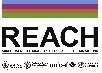 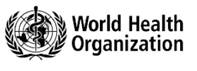 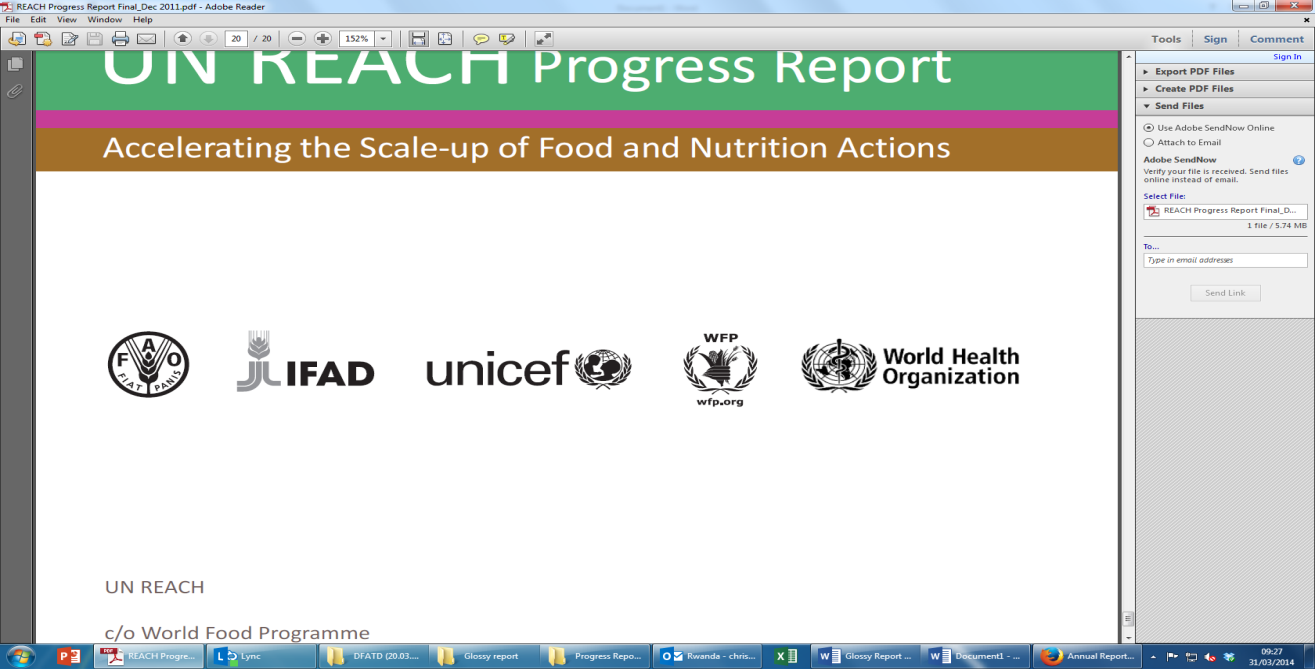 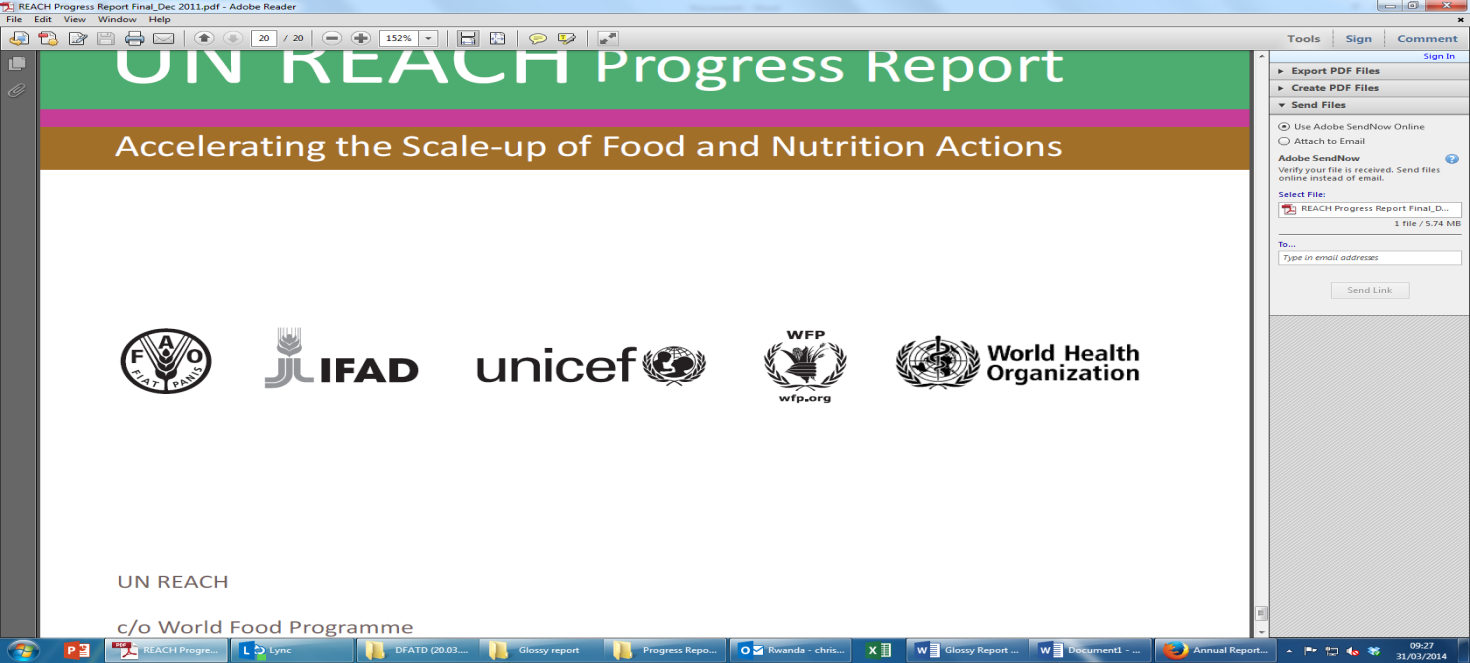 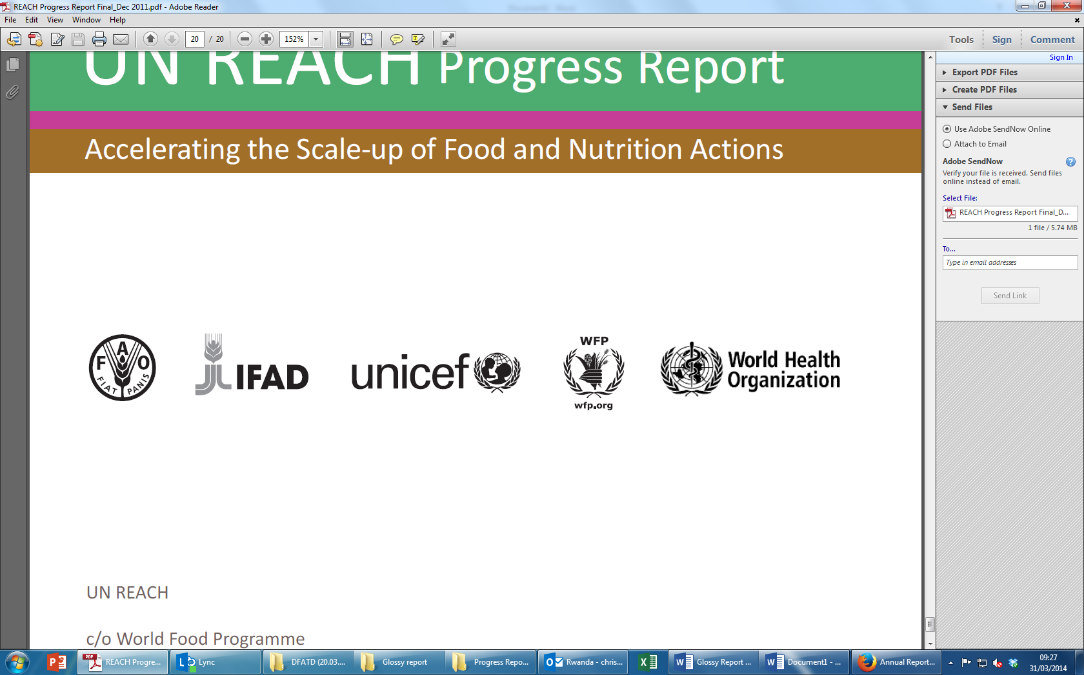 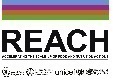 Cabo 
Delgado
Niassa
1
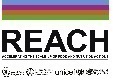 Coloque los logotipos de las agencias de la ONU al lado de las provincias o regiones donde se estén realizando medidas multisectoriales (de gobernanza).
1
Nampula
1
0
Tete
Tete
Tete
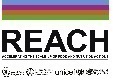 Zambezia
0
Zambezia
Zambezia
Sofala
4
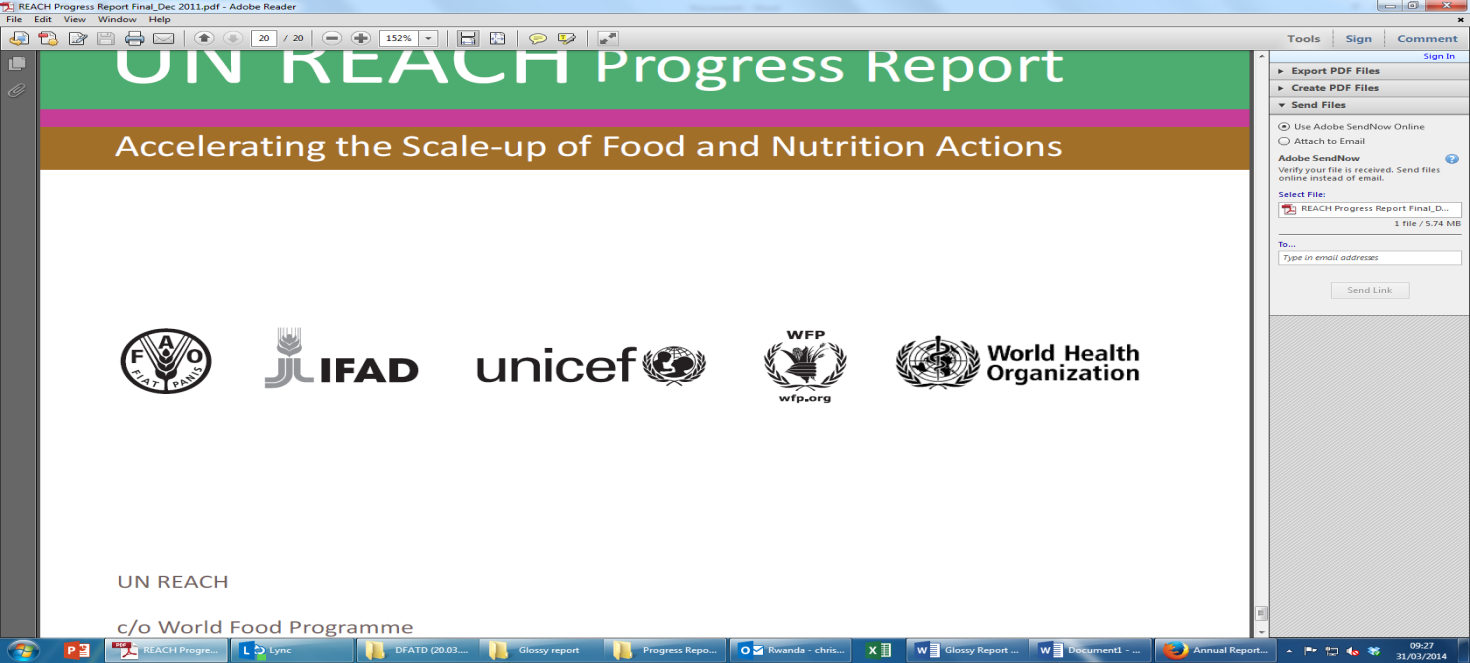  Análisis de situación, promoción y comunicación: X
 Formulación, revisión y planificación de políticas: X
 Formación y desarrollo de capacidades humanas e institucionales: X
 Eficacia y rendición de cuentas: X
TOTAL = XX medidas
Manica
7
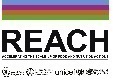 Rellene con azul las regiones, provincias o estados donde de esté realizando un apoyo multisectorial (gobernanza) e indique el número de medidas.
Inhambane
Gaza
0
0
Maputo
0
Ciudad de Maputo
0
Fuente: Ejercicio de inventario de la ONU
La mayoría de las agencias de la ONU encuestadas realizan medidas de gobernanza de la nutrición, tanto de facilitación sectorial como multisectorial, de las cuales XXX se enfocan en la facilitación sectorial
Ilustrativo – debe completarse con los datos del país
Las medidas sectoriales de gobernanza de la nutrición están agrupadas en las áreas de: políticas, planificación, programación y desarrollo de capacidades
... mientras que la facilitación multisectorial de gobernanza de la nutrición se efectúa más a menudo en las áreas de: promoción, políticas, planificación, programación
Extraído de la pestaña de «medidas  para la nutrición sectoriales» incluida en la herramienta de inventario de la ONU.
Adapte los títulos del gráfico en función de los resultados del ejercicio de inventario.
Especifique las agencias o las iniciativas de la ONU enfocadas en medidas multisectoriales (gobernanza), por ejemplo: REACH.
# medidas de gobernanza
# medidas de gobernanza
Los datos de este gráfico están extraídos  de la pestaña de medidas para la nutrición  multisectoriales» incluido en la herramienta de inventario de la ONU.
23
20
5
5
3
3
12
12
Indique visualmente las 4 corrientes de medidas de gobernanza, por agencia, en ambos gráficos. Marque con un recuadro gris las corrientes que tengan la mayor cantidad de medidas.
Fuente: Ejercicio de inventario de la ONU
Agenda
Presentación del ejercicio de inventario
Resultados del ejercicio de inventario
Siguientes pasos
Resumen de los resultados clave del ejercicio de inventario de la ONU en Nombre del país
Resuma 4-6 resultados principales o dominantes del ejercicio de inventario de la ONU realizado en el país.
Ilustrativo – debe completarse con los datos del país
El apoyo de implementación por parte de las agencias de la ONU encuestadas está agrupado en torno a XX áreas temáticas, concretamente:
XXX
XXX
XXX

El apoyo de la ONU a la nutrición toma forma de medidas de gobernanza (o implementación), en oposición al apoyo con medidas de implementación (o gobernanza).

Las medidas de gobernanza apoyadas por las agencias de la ONU están orientadas principalmente a la gobernanza sectorial, con solo X agencia(s) y REACH proporcionando apoyo multisectorial de facilitación.

Las medidas sectoriales de gobernanza están principalmente concentradas en las siguientes áreas temáticas, con oportunidades de aumentar la sinergia.
XXX
XXX
XXX

Actualmente, una gran parte del apoyo de facilitación multisectorial se extiende a la escala nacional.

Puede resultar útil incluir agencias adicionales de la ONU en el ejercicio de inventario, especialmente con el fin de entender las aparentes lagunas en las contribuciones de la ONU al panorama de la nutrición.
Indique las áreas temáticas, según corresponda.
Indique la cantidad de agencias en función de los datos del país.
Indique las áreas temáticas, según corresponda.